الفصل
٥
العبارات الجبرية والمعادلات
تهيئة 
الفصل الخامس:العبارات الجبرية والمعادلات
صفحة ١٤٢
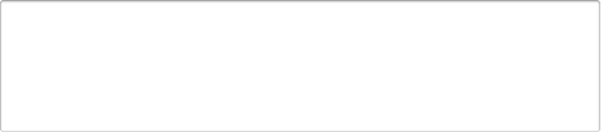 الفصل
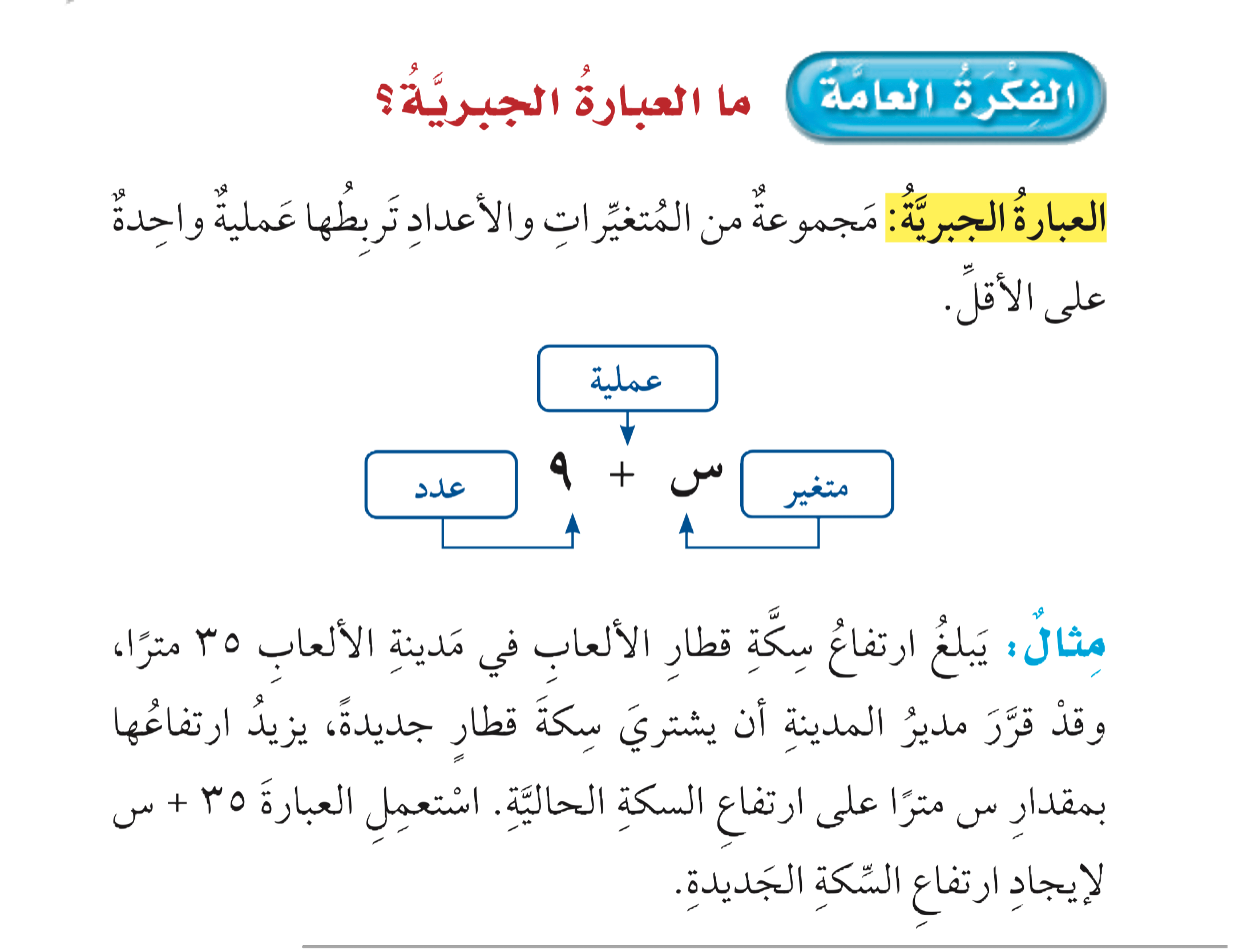 ٥
العبارات الجبرية والمعادلات
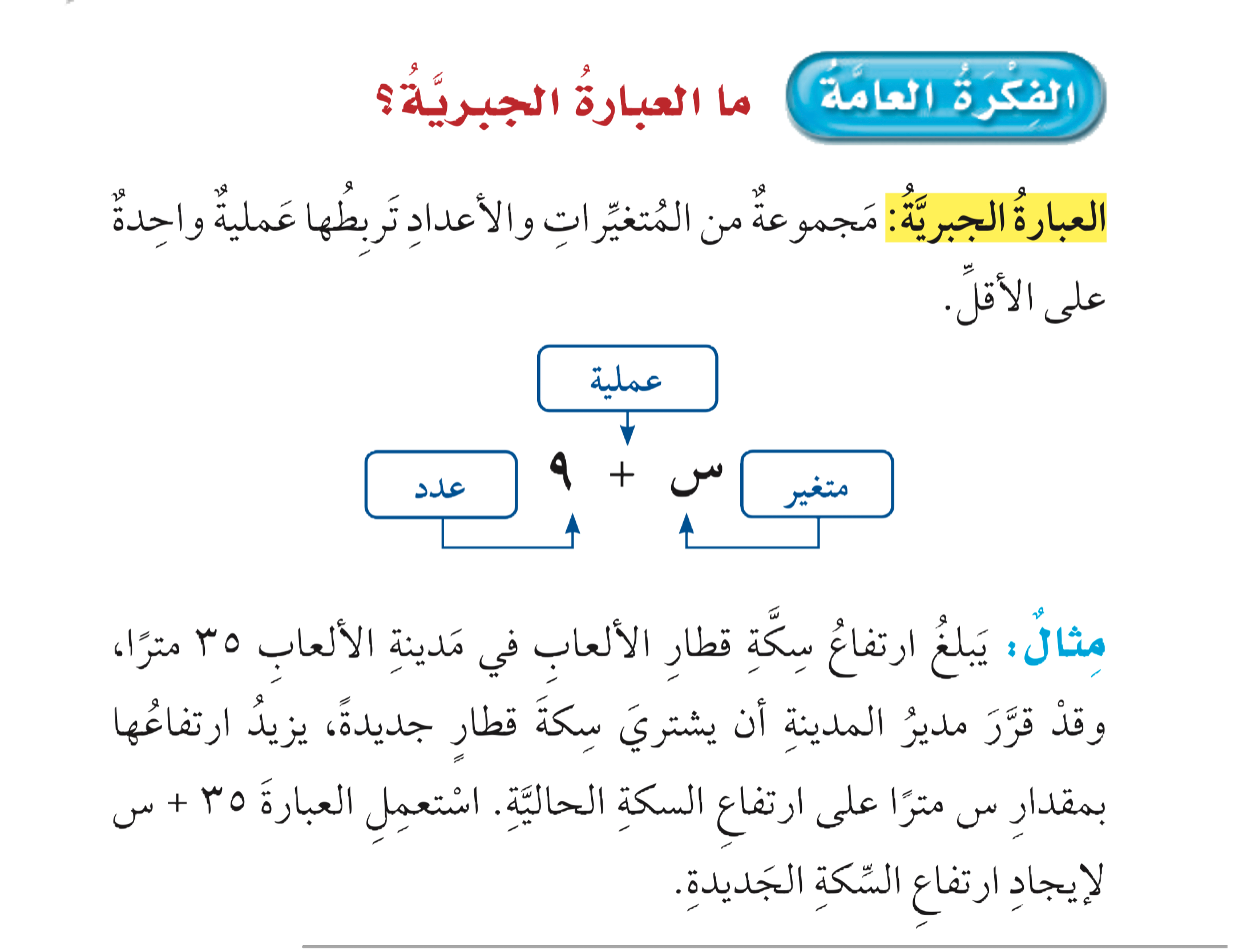 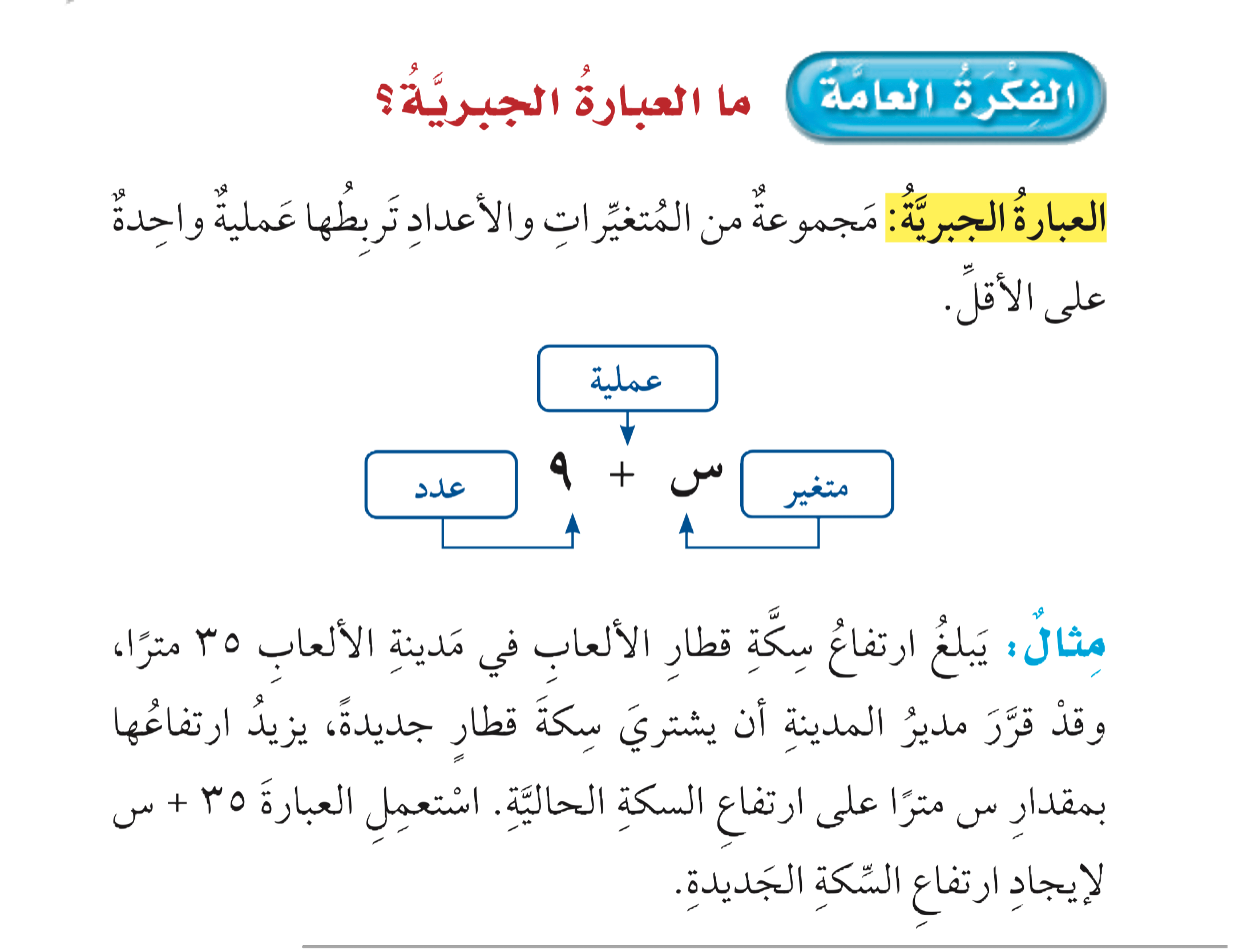 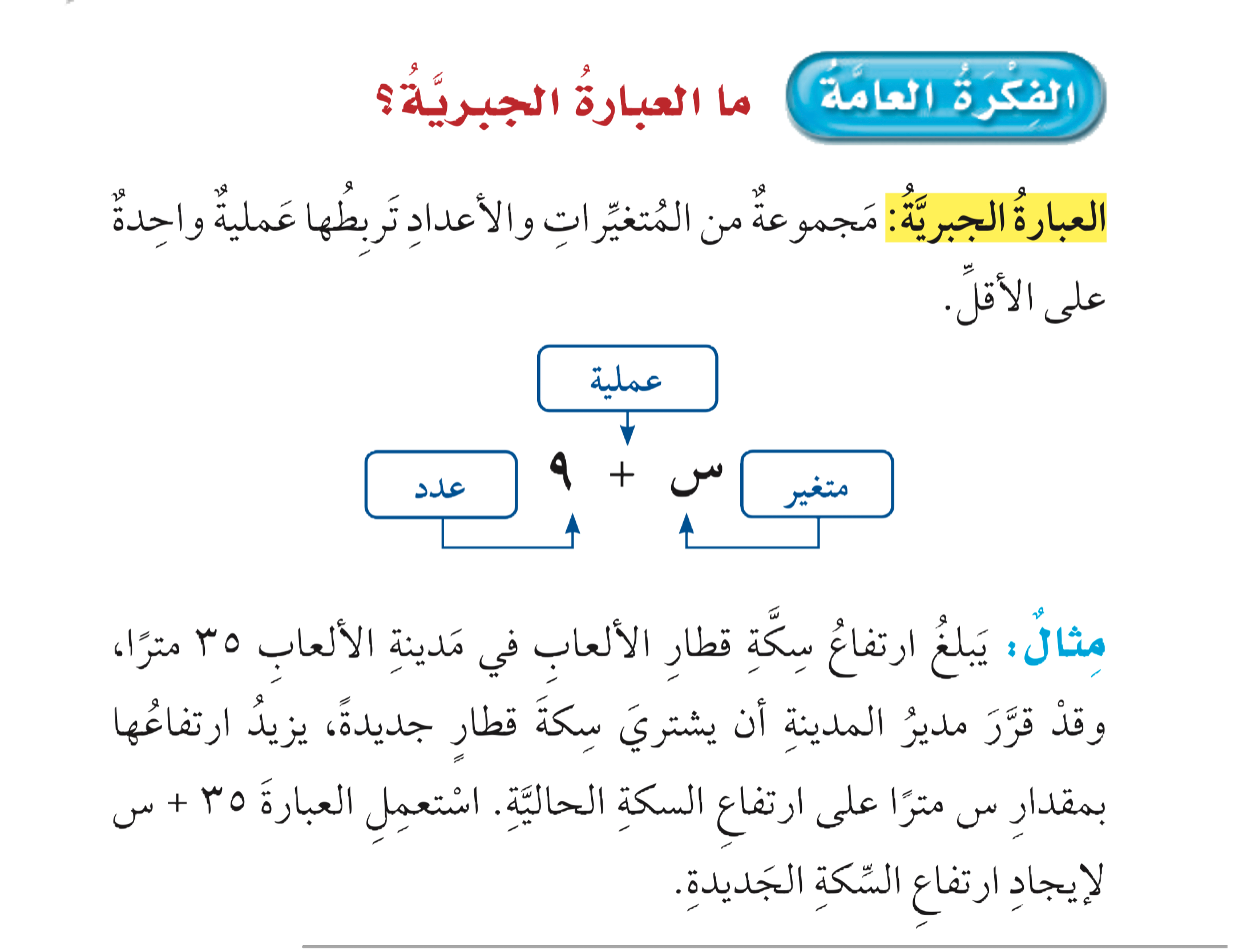 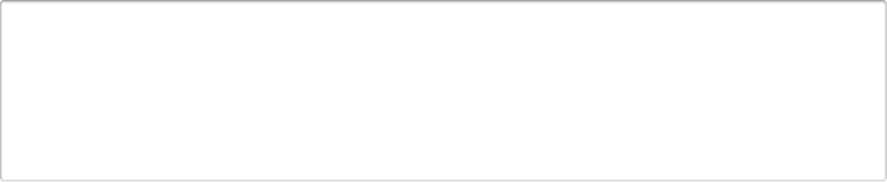 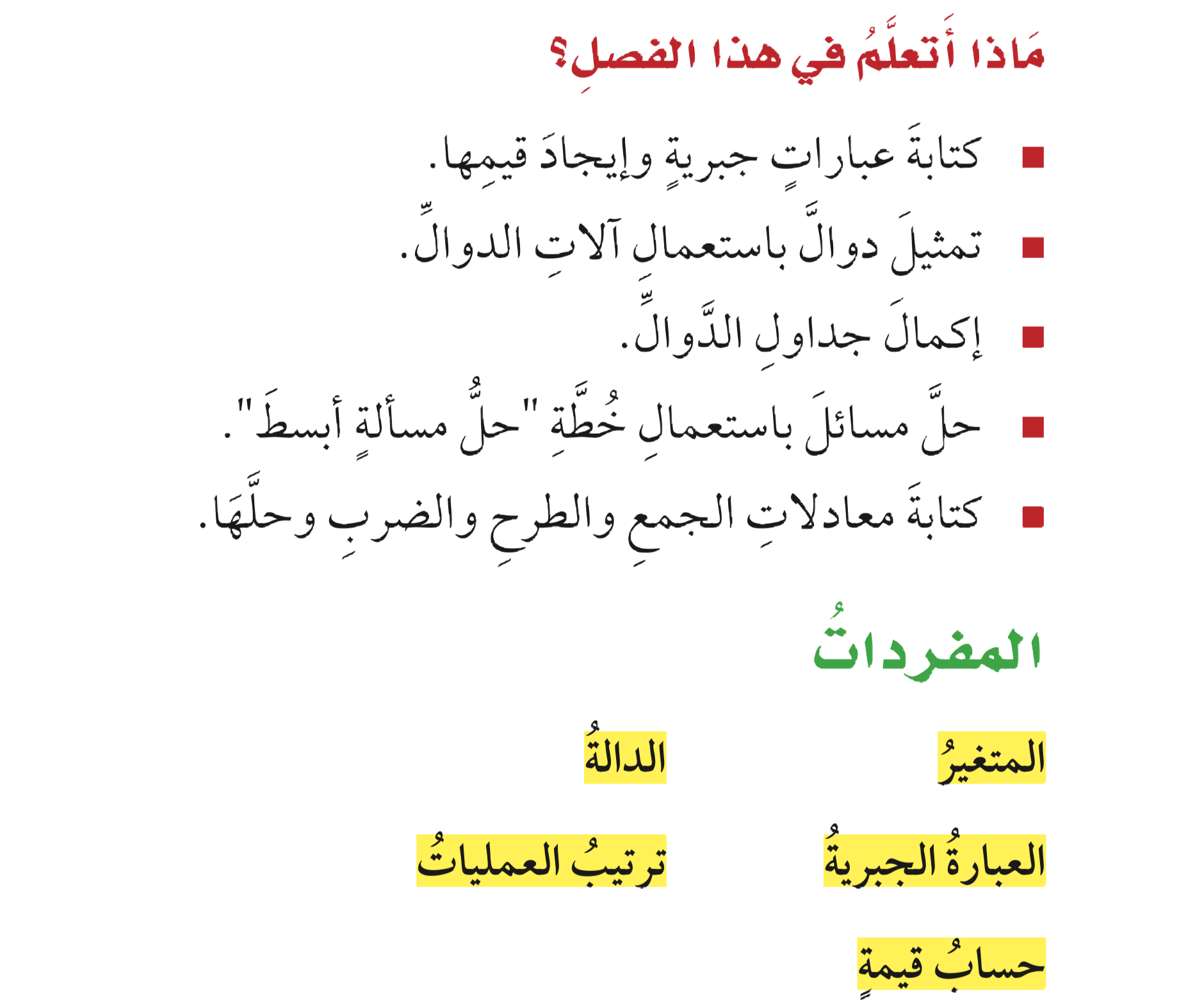 الفصل
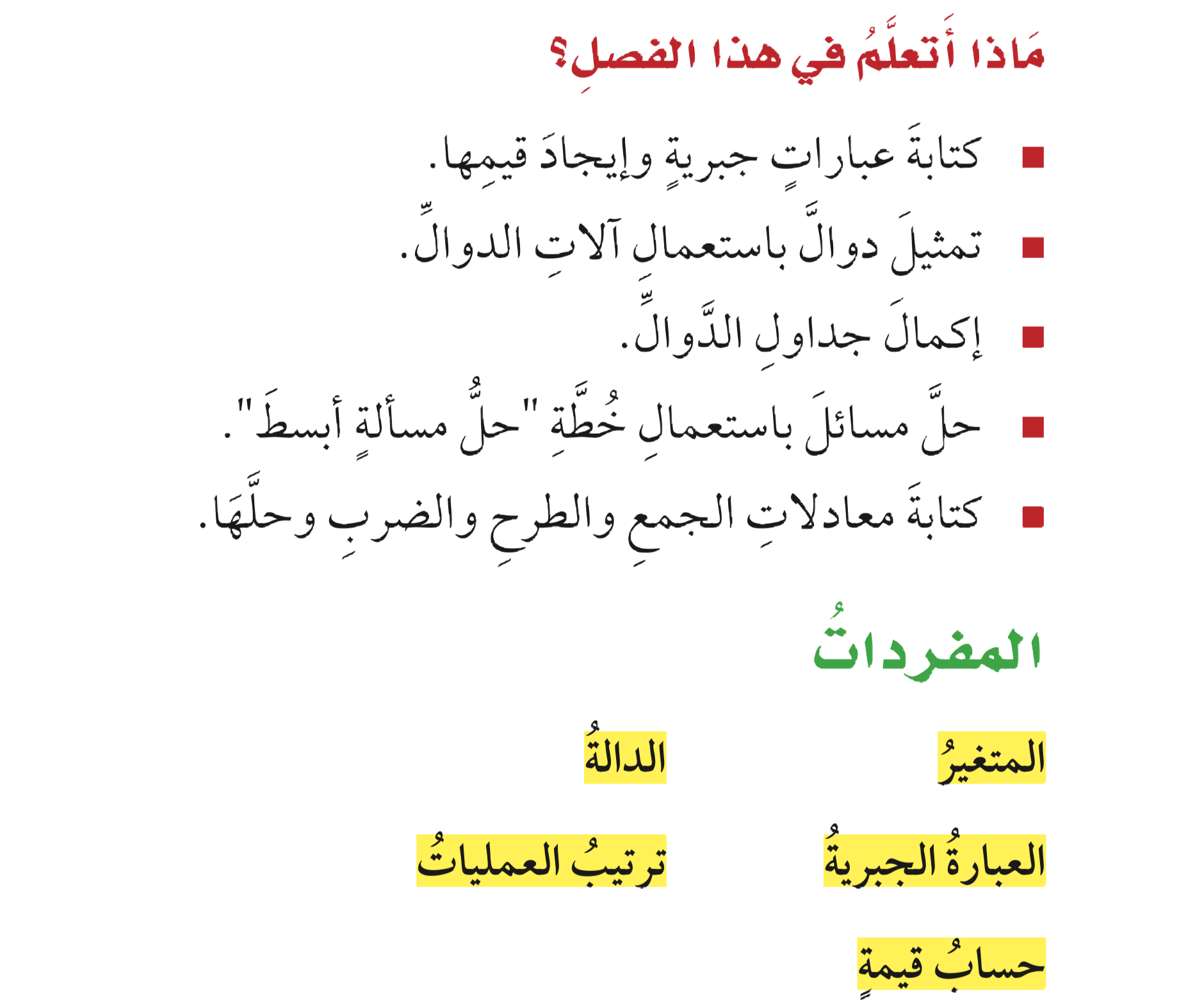 ٥
العبارات الجبرية والمعادلات
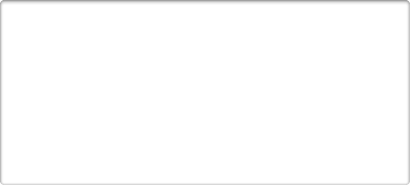 الفصل
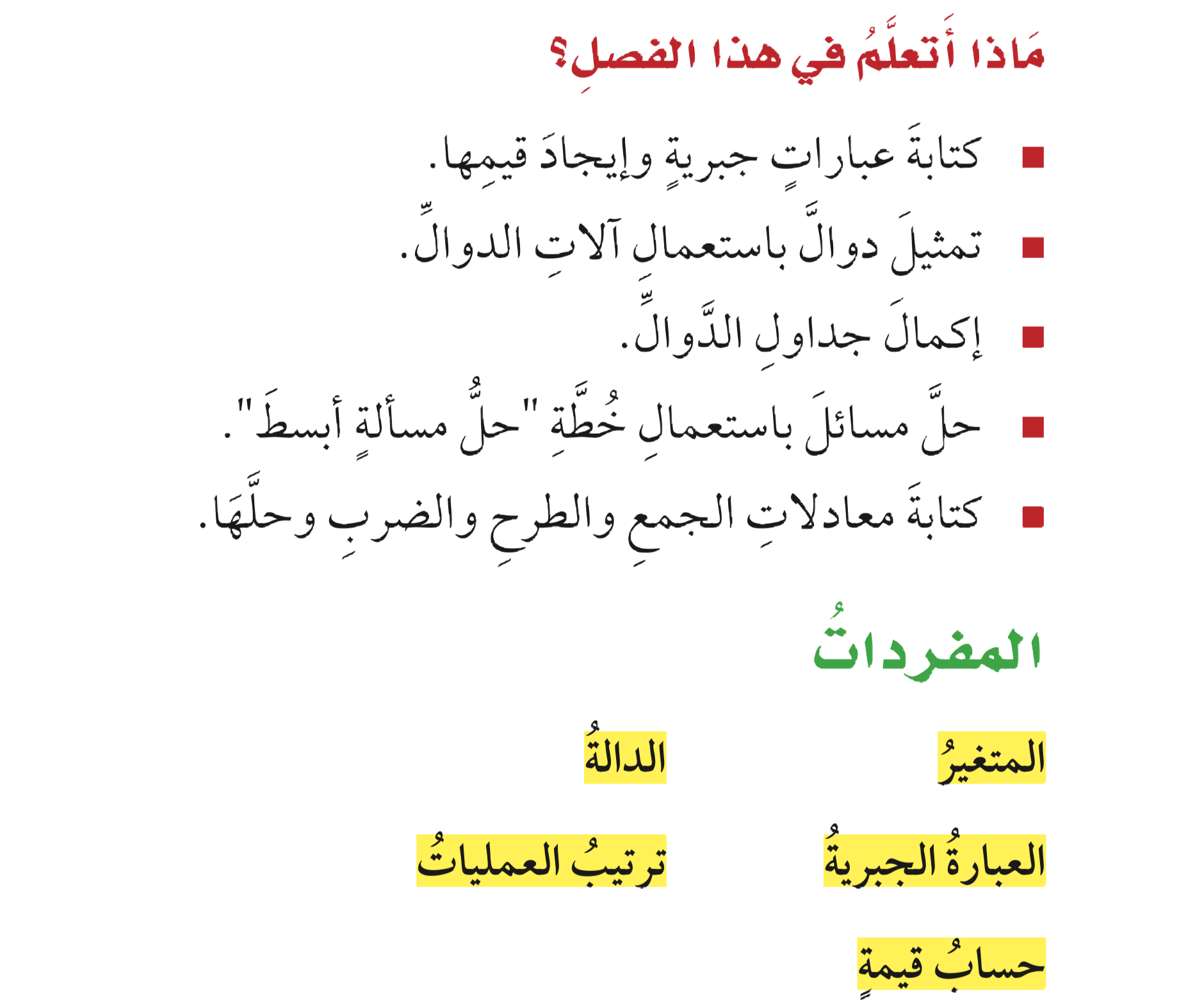 ٥
العبارات الجبرية والمعادلات
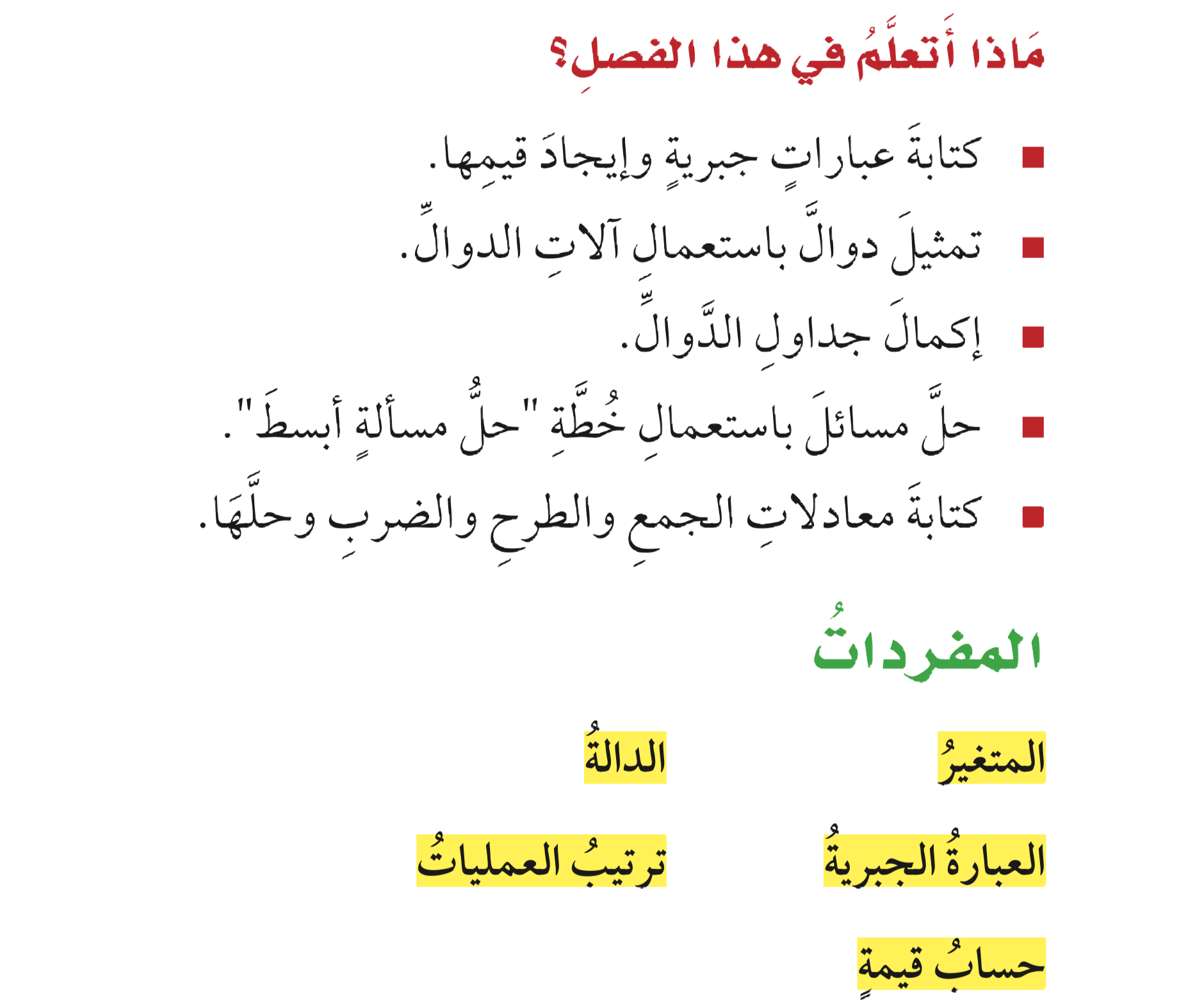 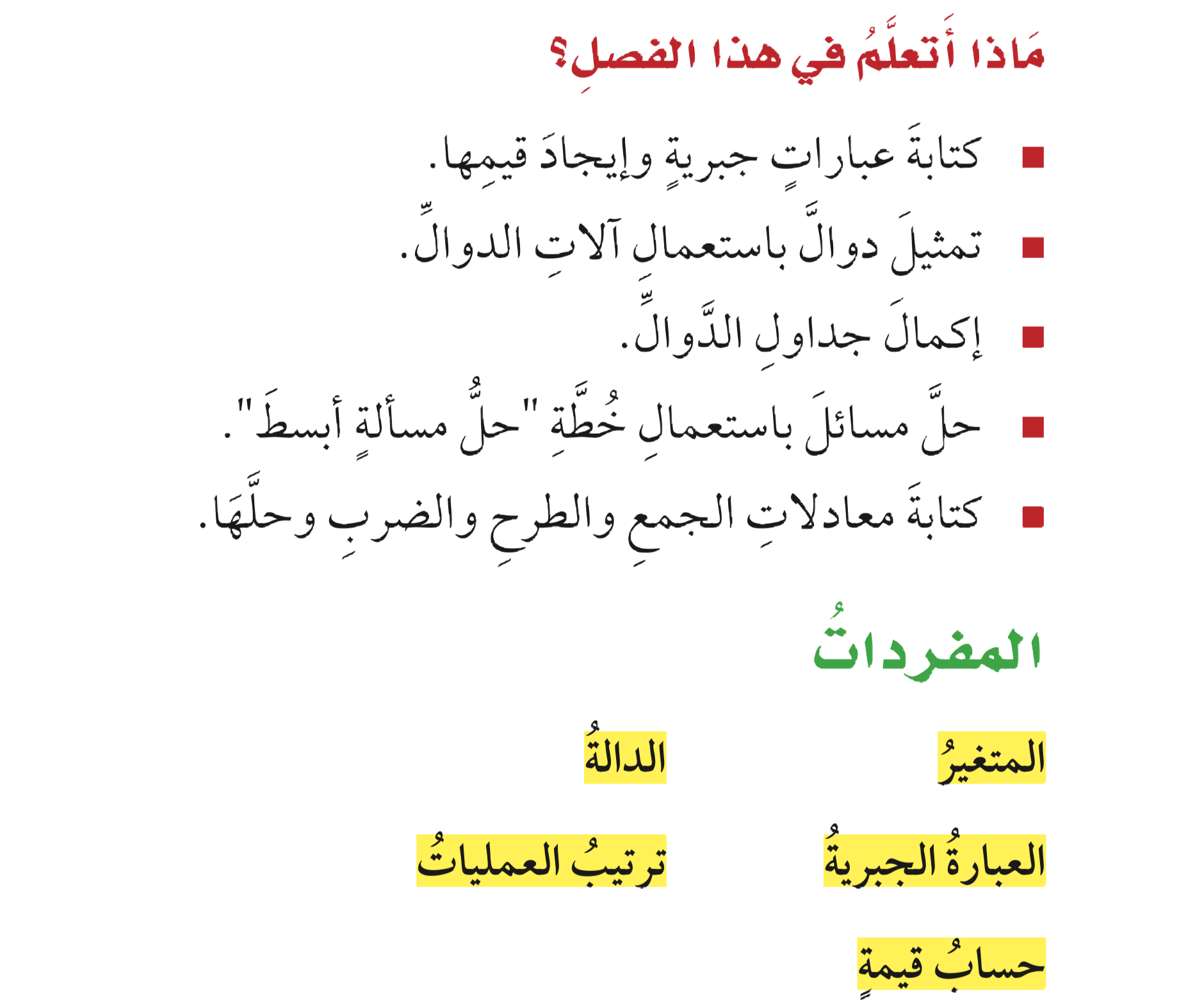 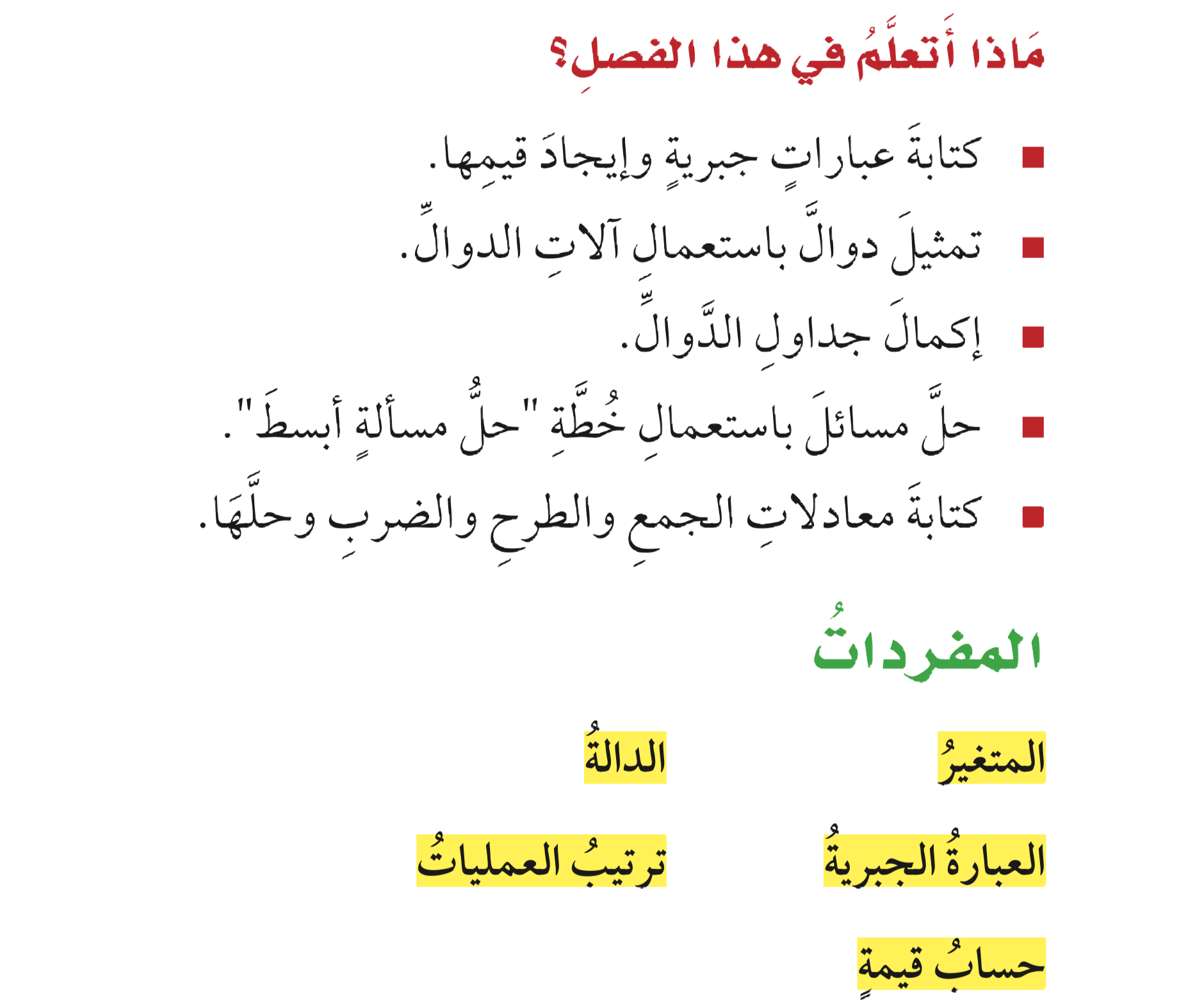 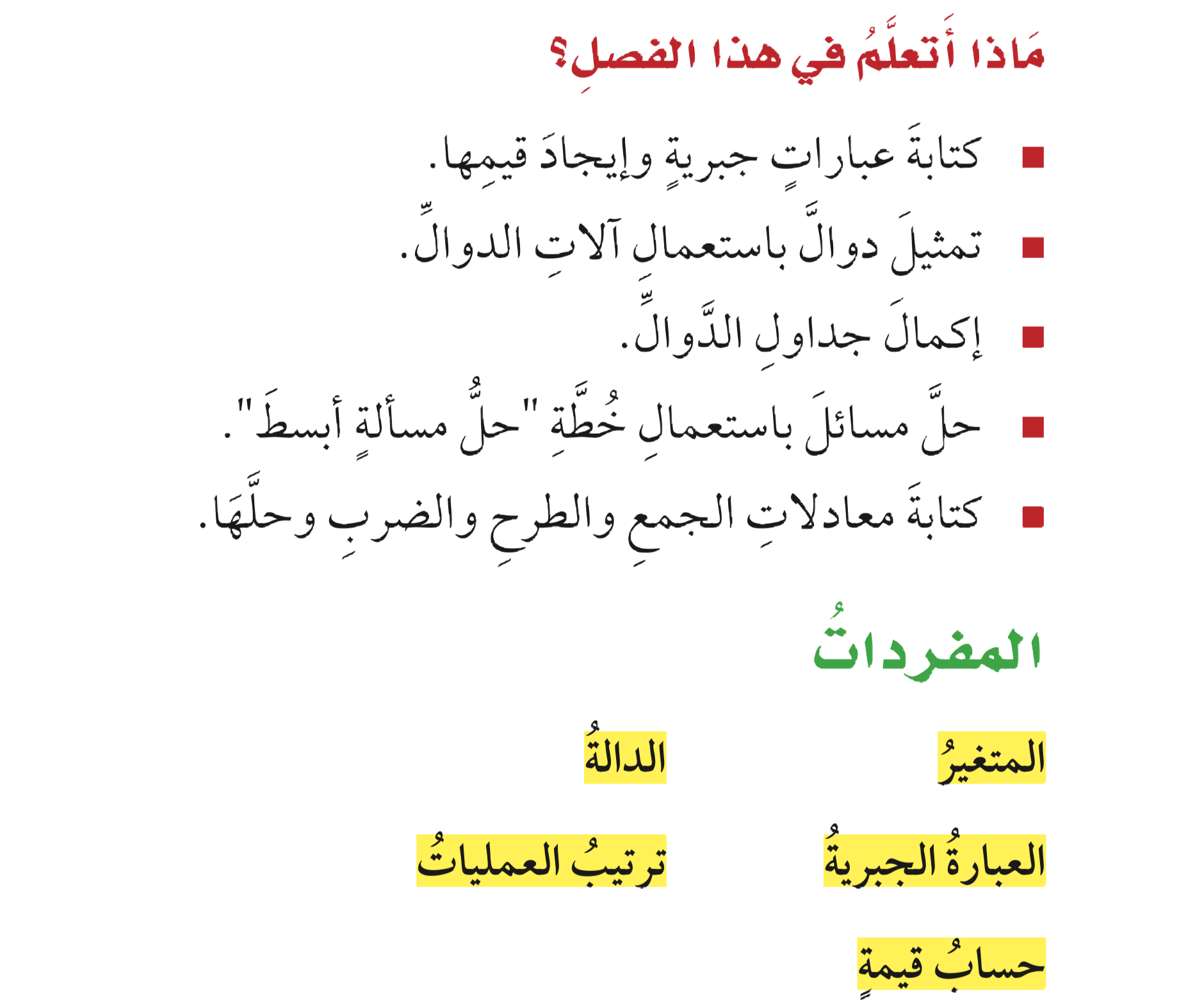 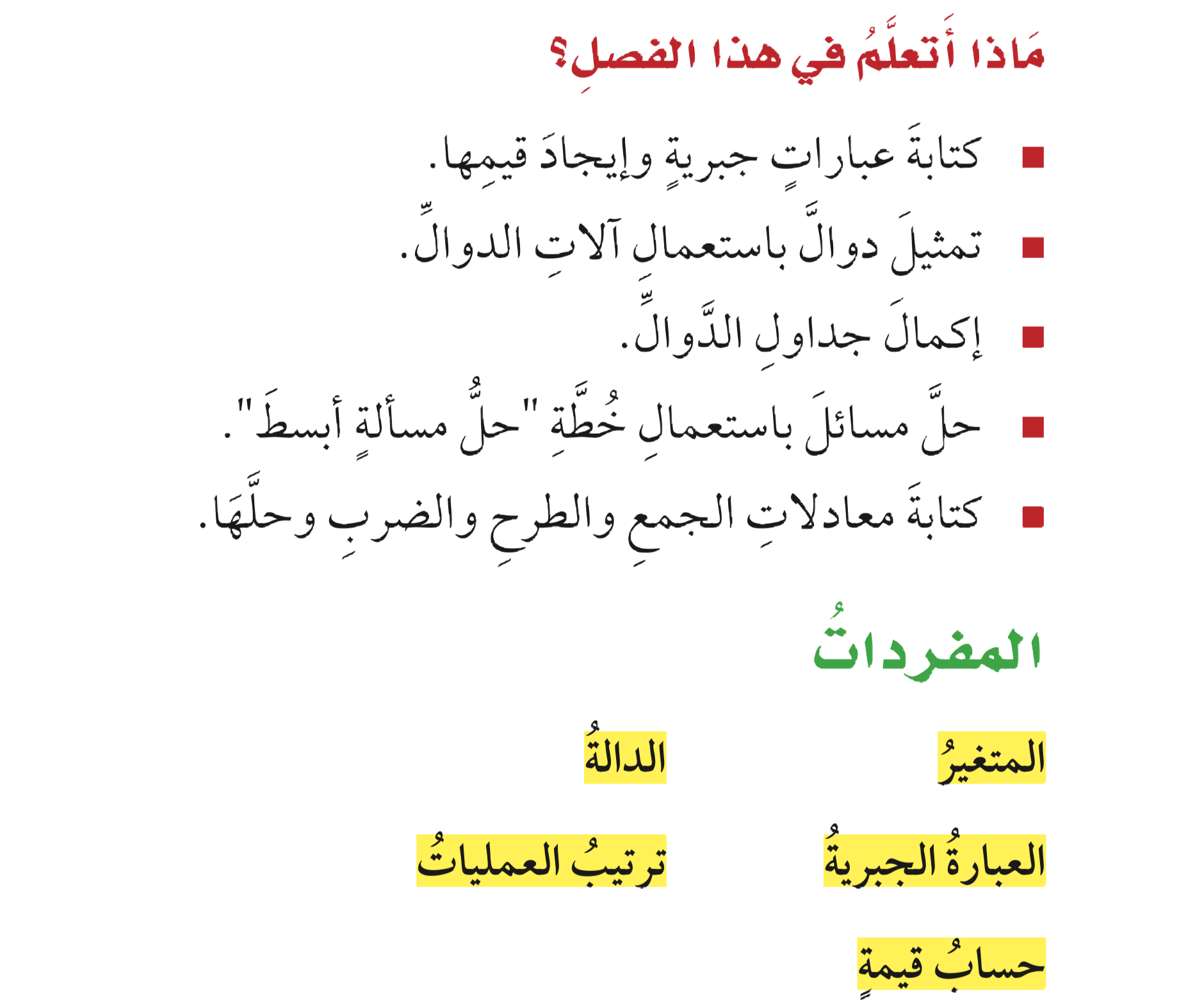 الفصل
٥
العبارات الجبرية والمعادلات
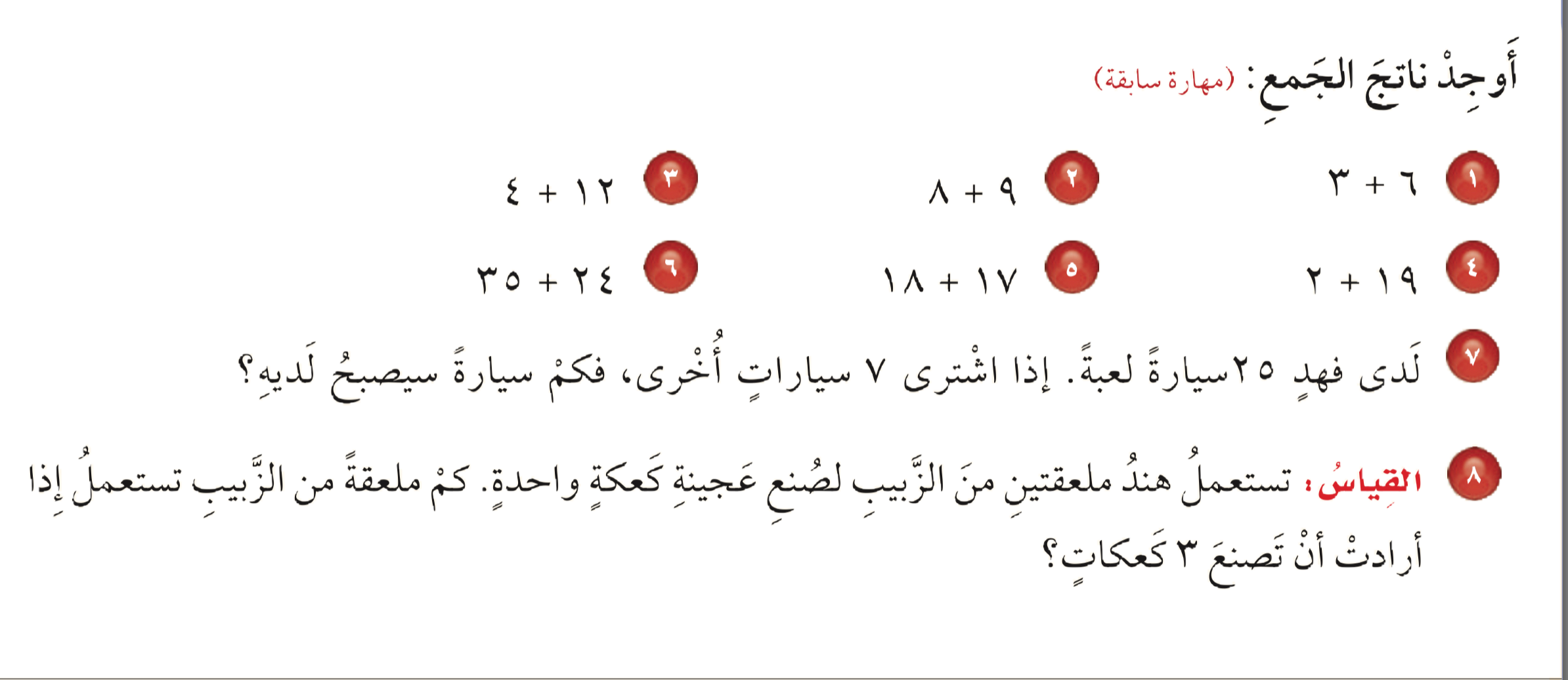 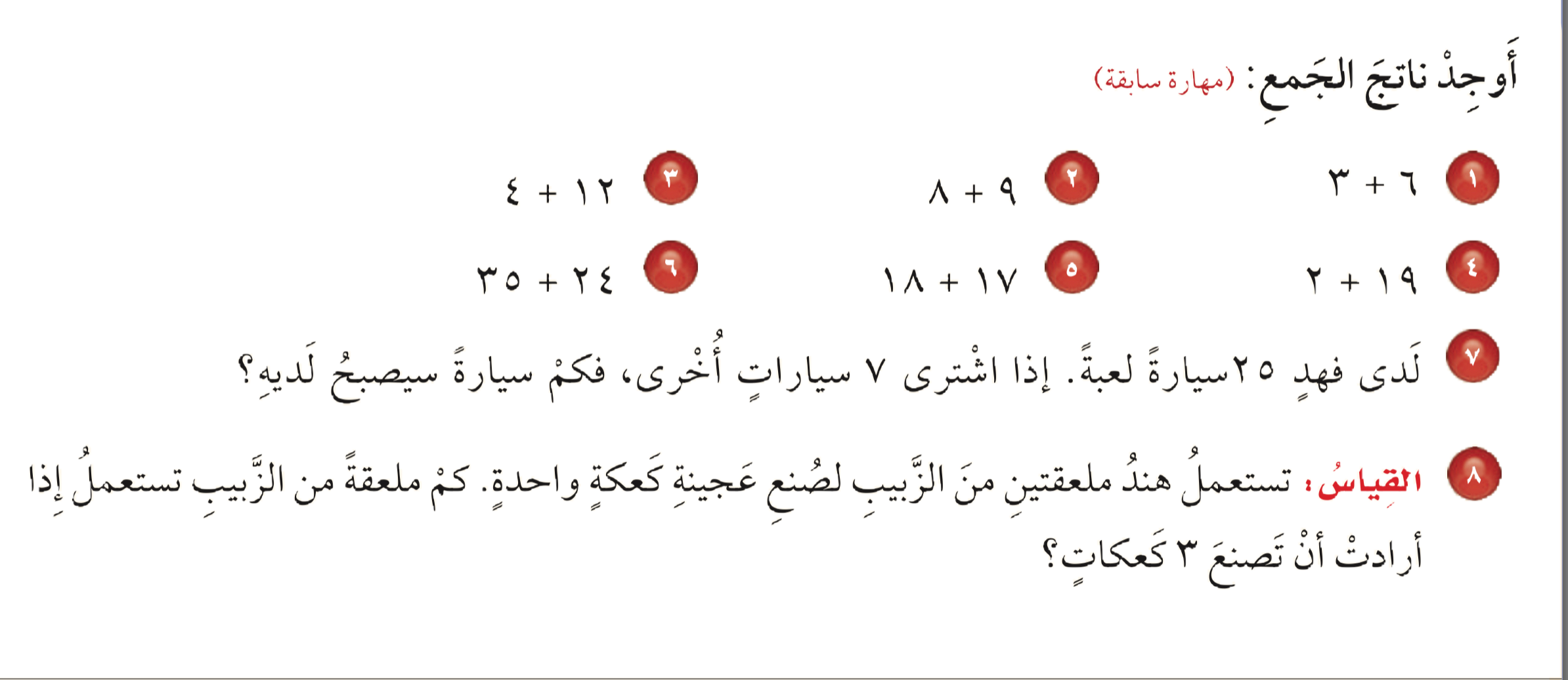 الفصل
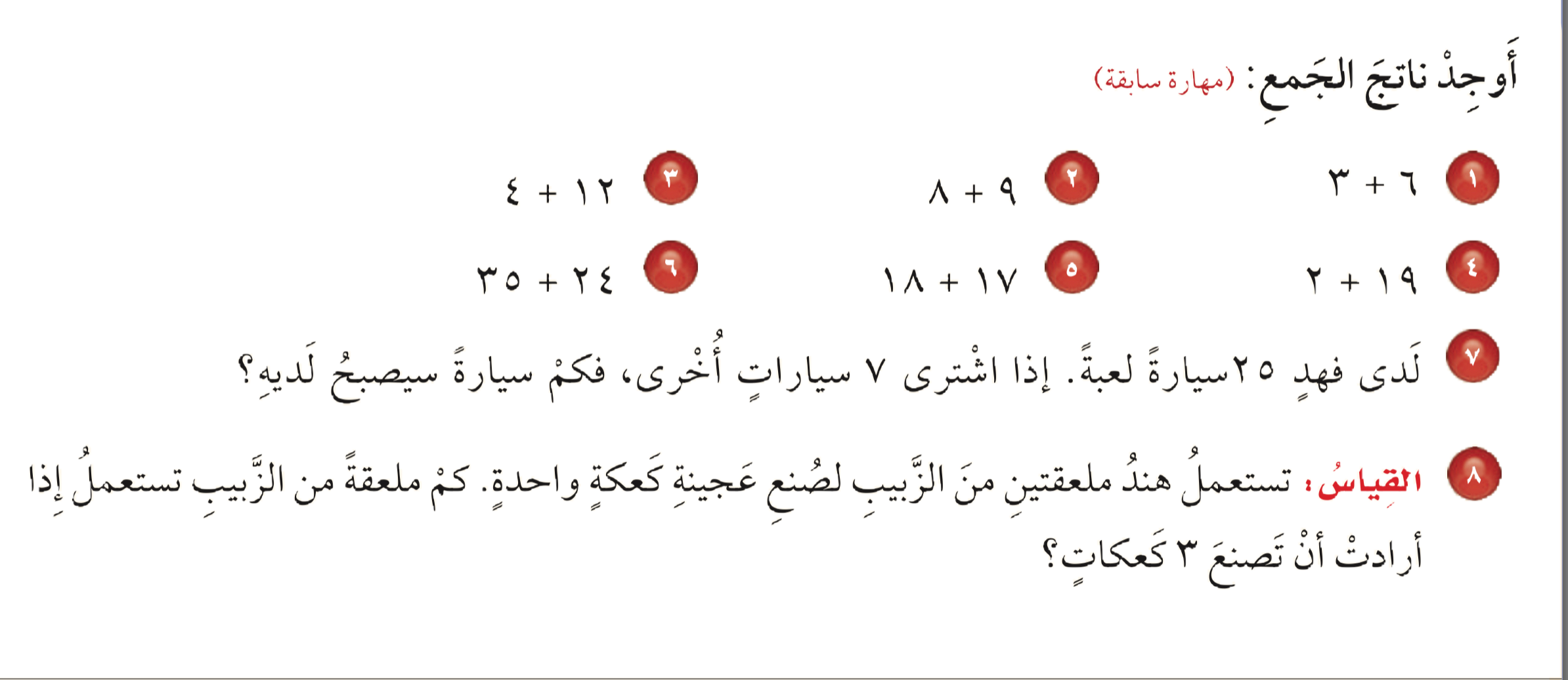 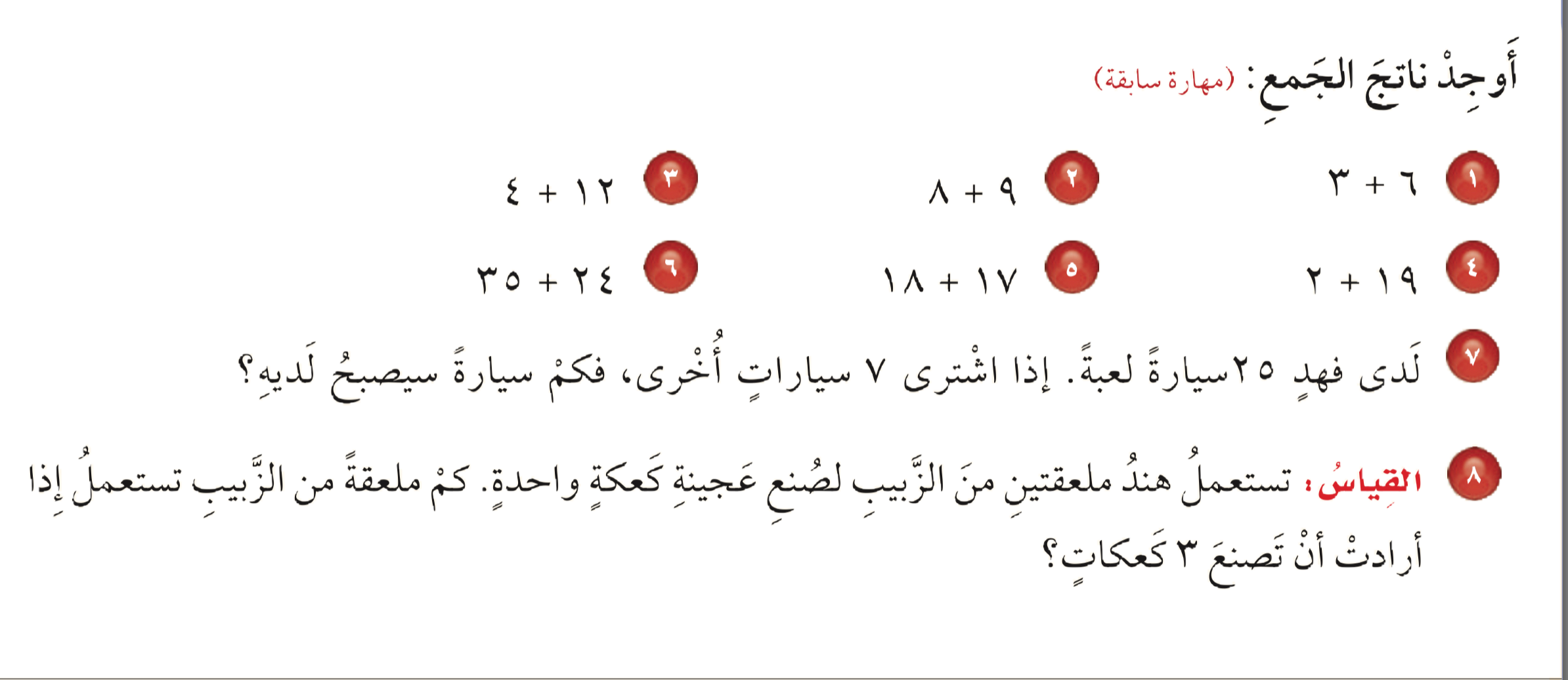 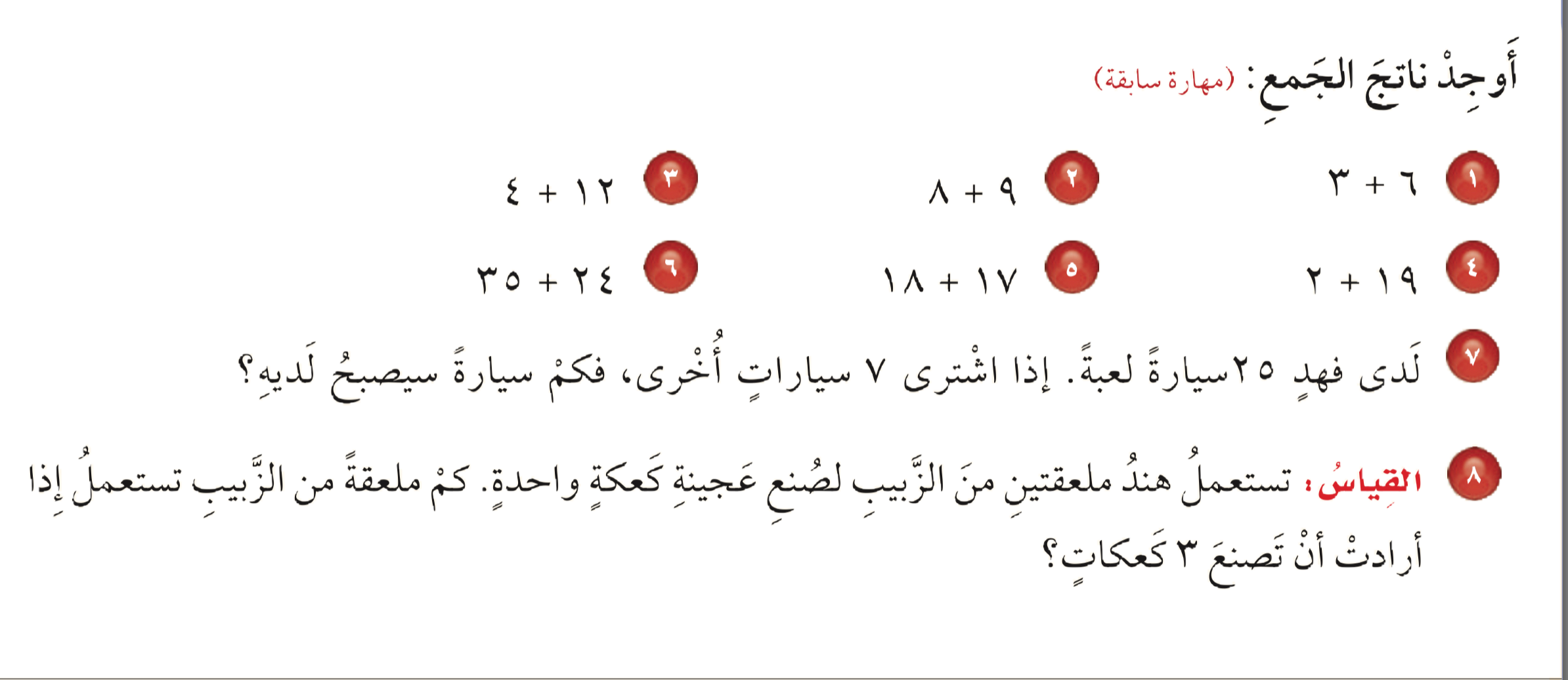 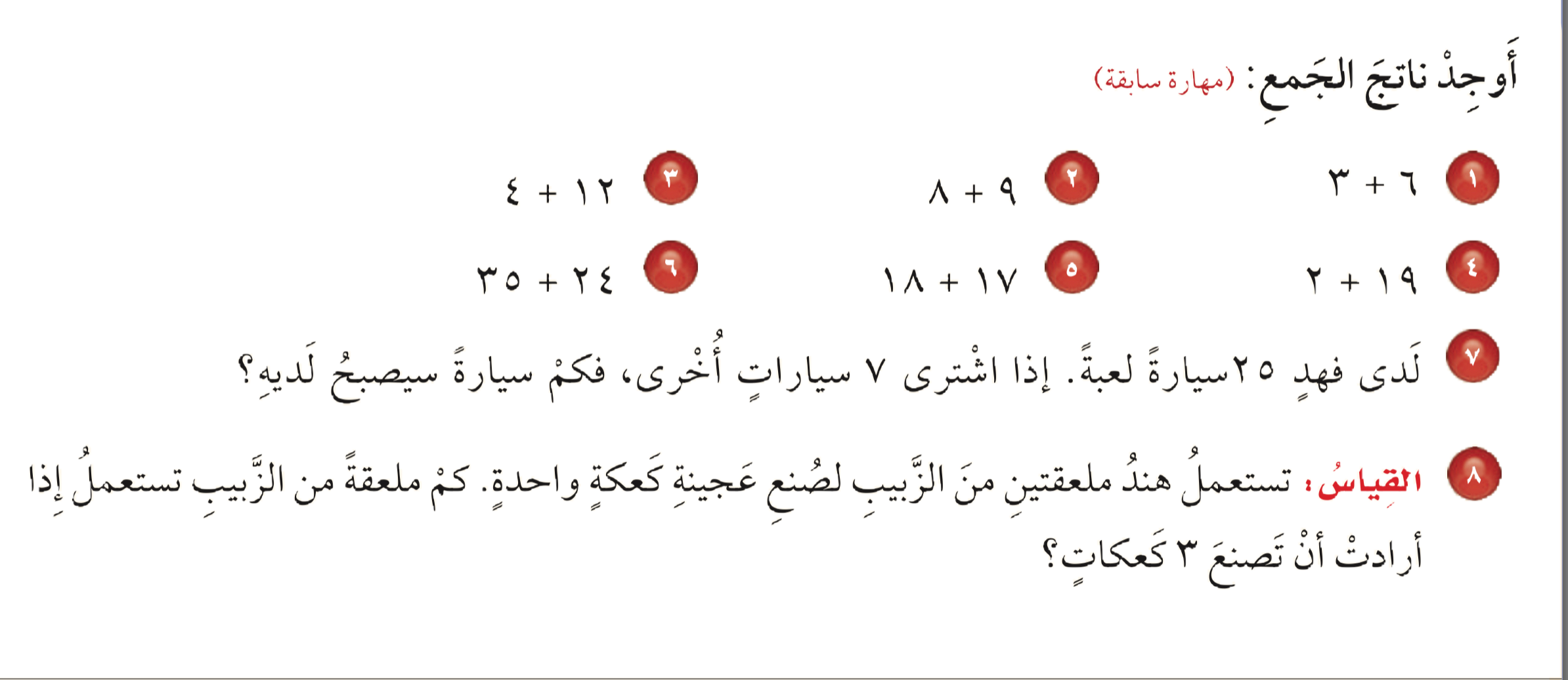 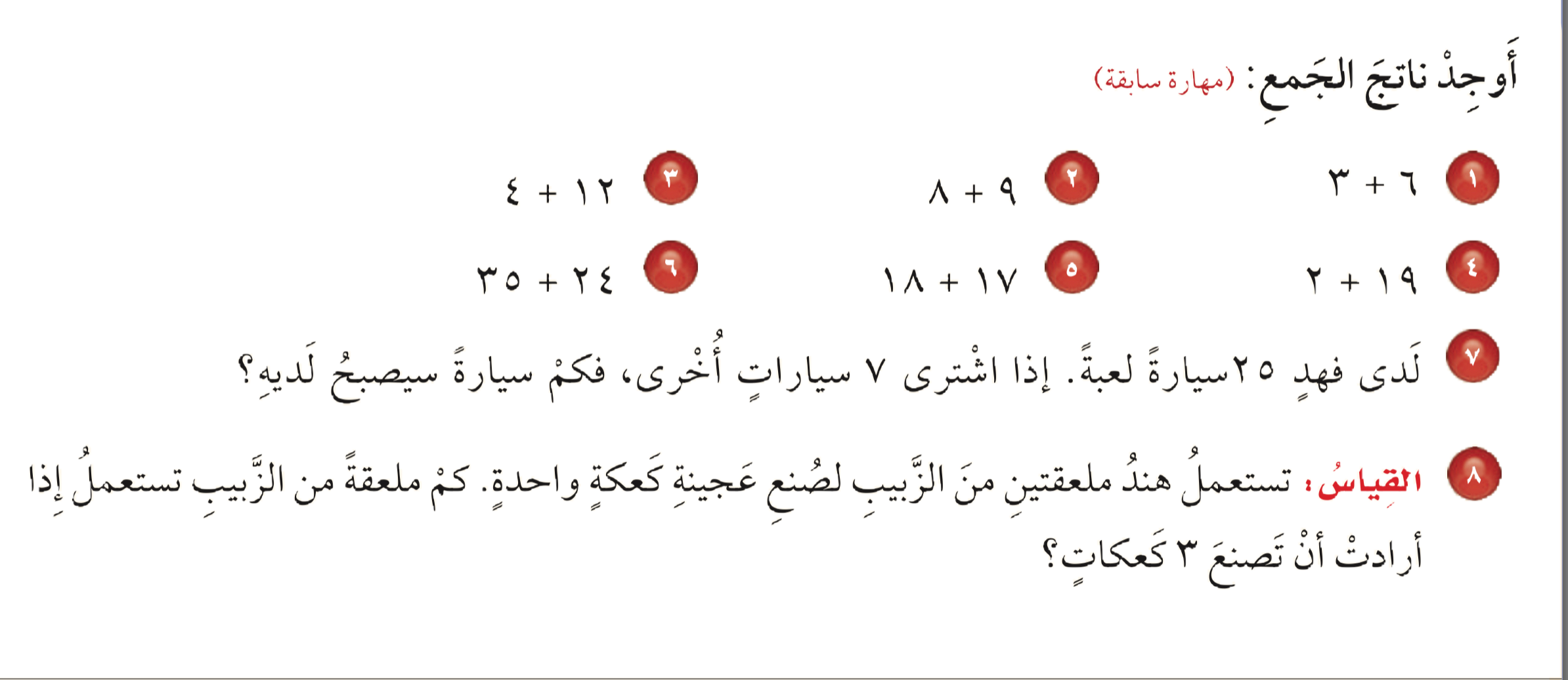 ٥
العبارات الجبرية والمعادلات
١٦
٩
١٧
٥٩
٣٥
٢١
الفصل
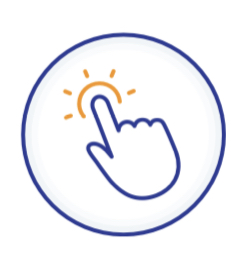 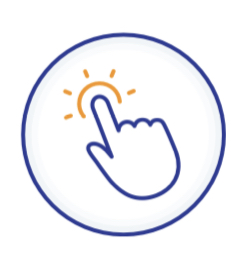 ٥
العبارات الجبرية والمعادلات
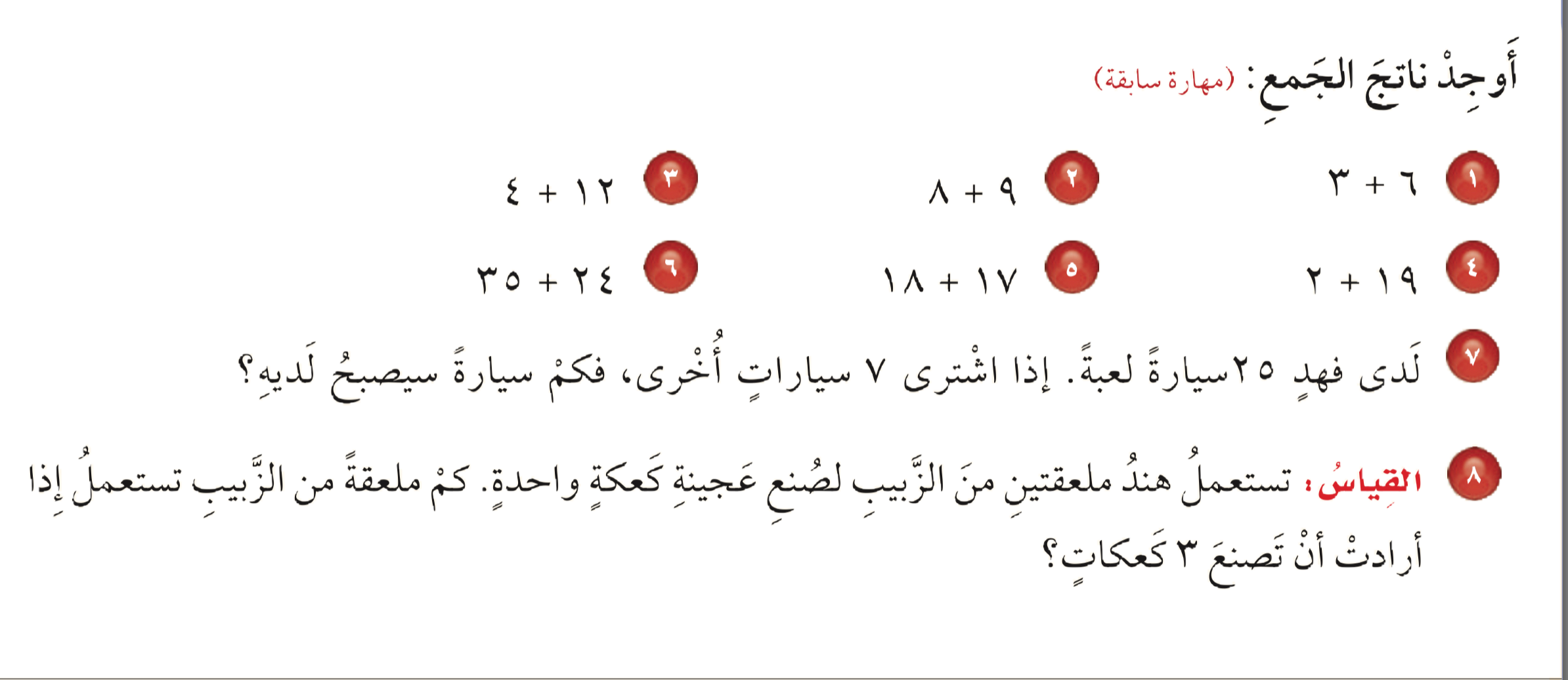 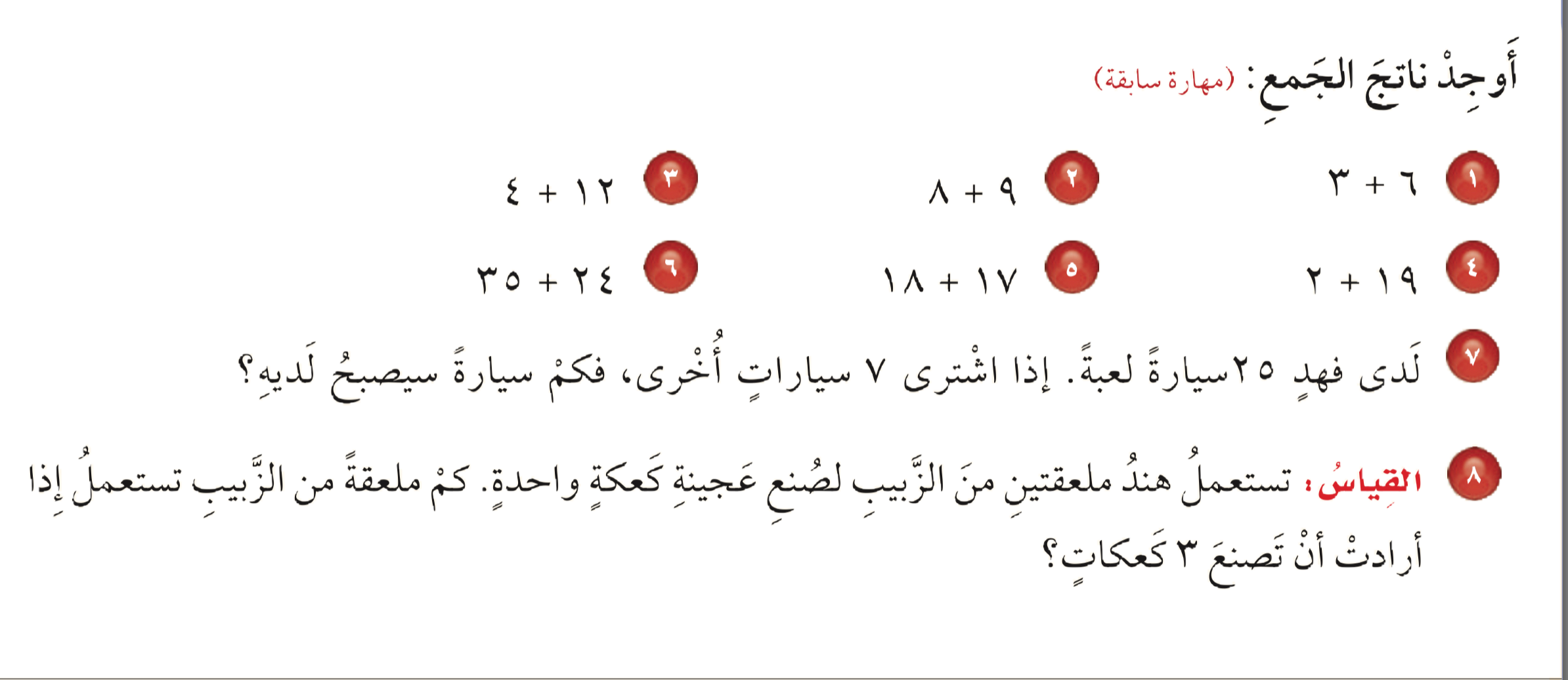 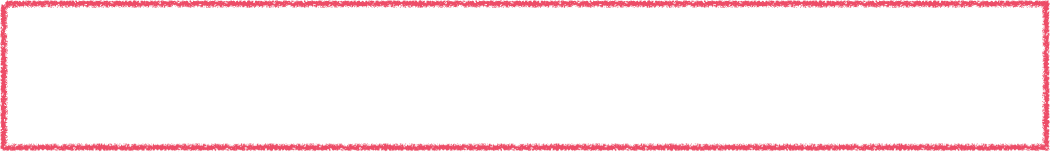 الفصل
يصبح لديه =٢٥ + ٧ = ٣٢ سيارة
٥
العبارات الجبرية والمعادلات
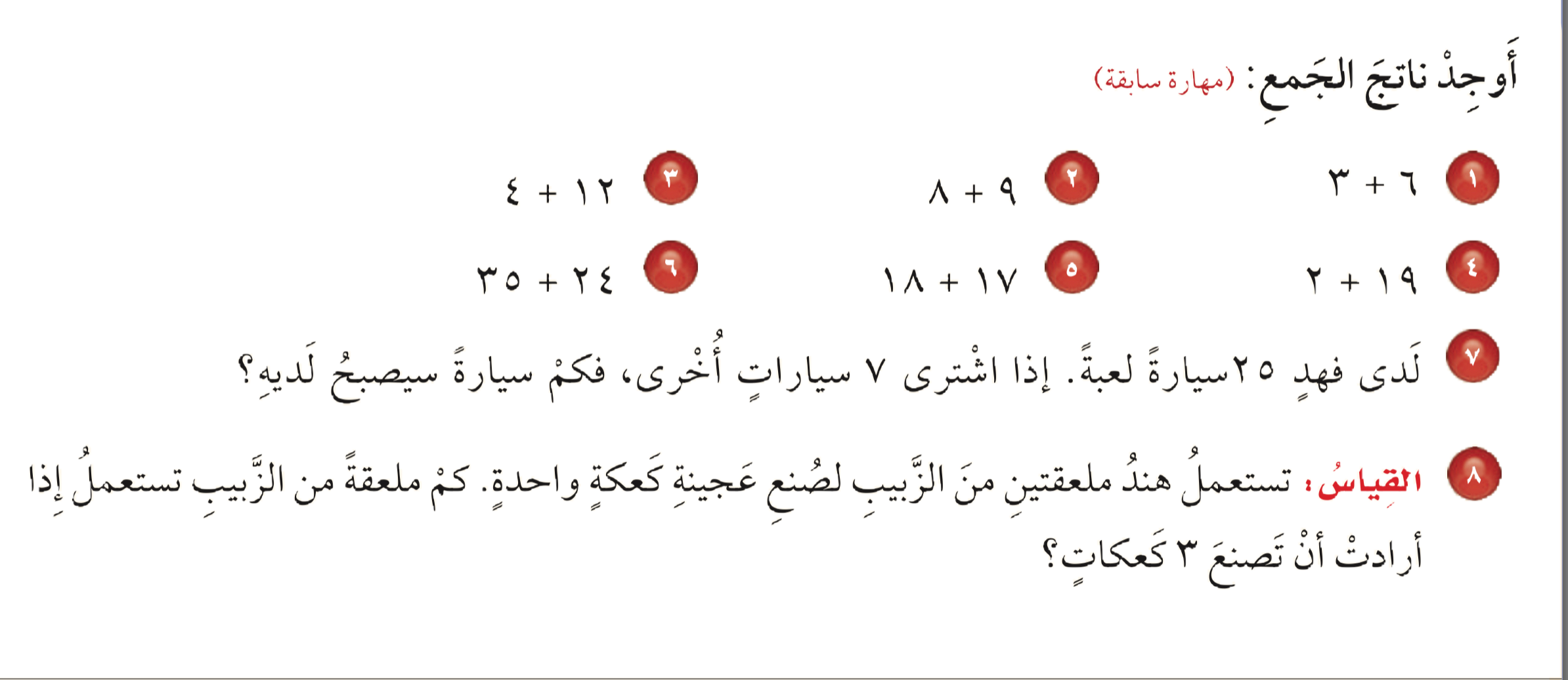 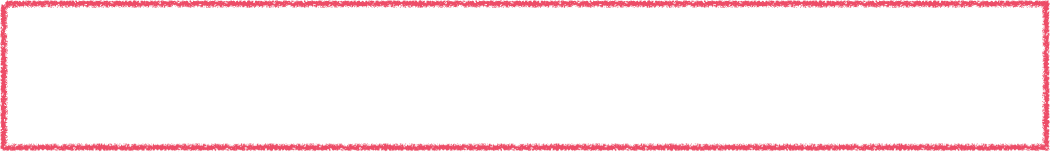 الفصل
تستعمل =٢ ×  ٣ = ٦ ملاعق
٥
العبارات الجبرية والمعادلات
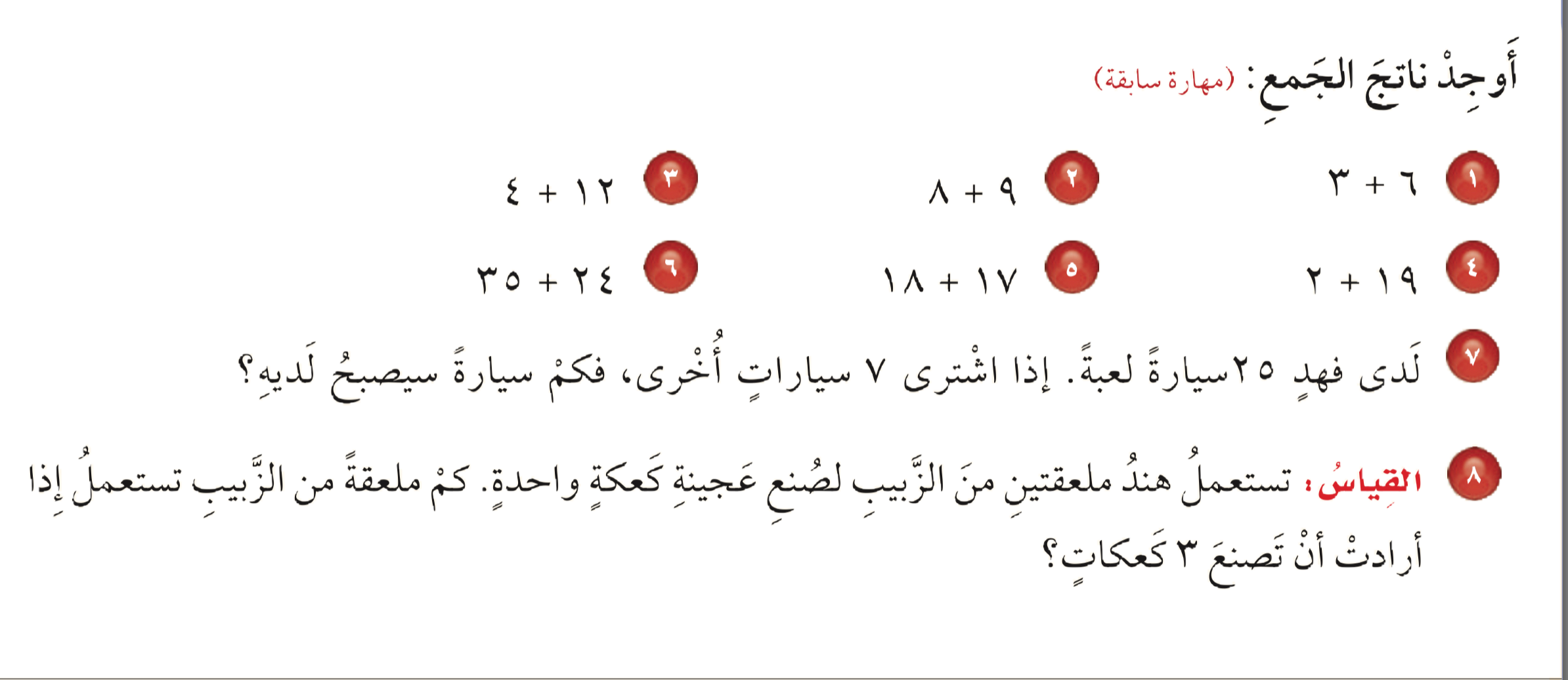 الفصل
٥
العبارات الجبرية والمعادلات
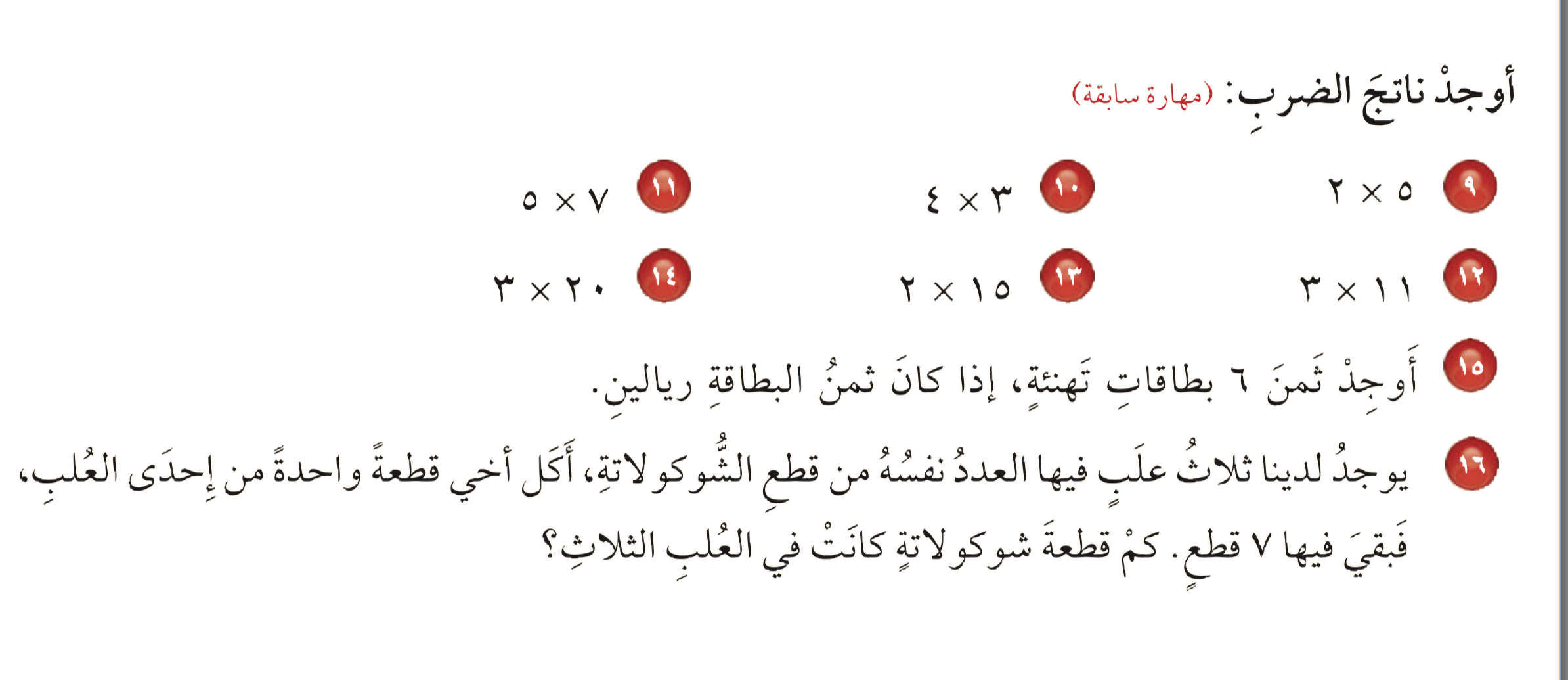 الفصل
٥
العبارات الجبرية والمعادلات
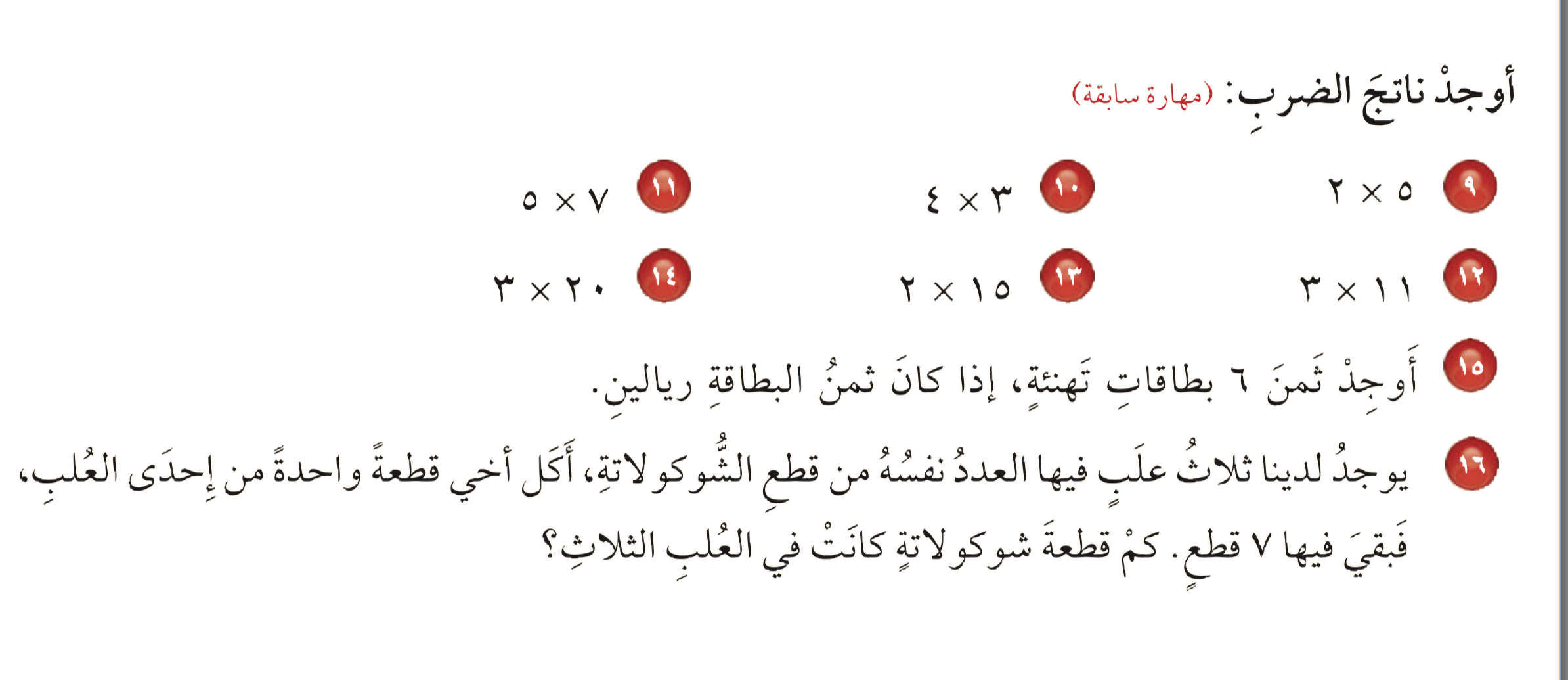 ١٢
٣٥
١٠
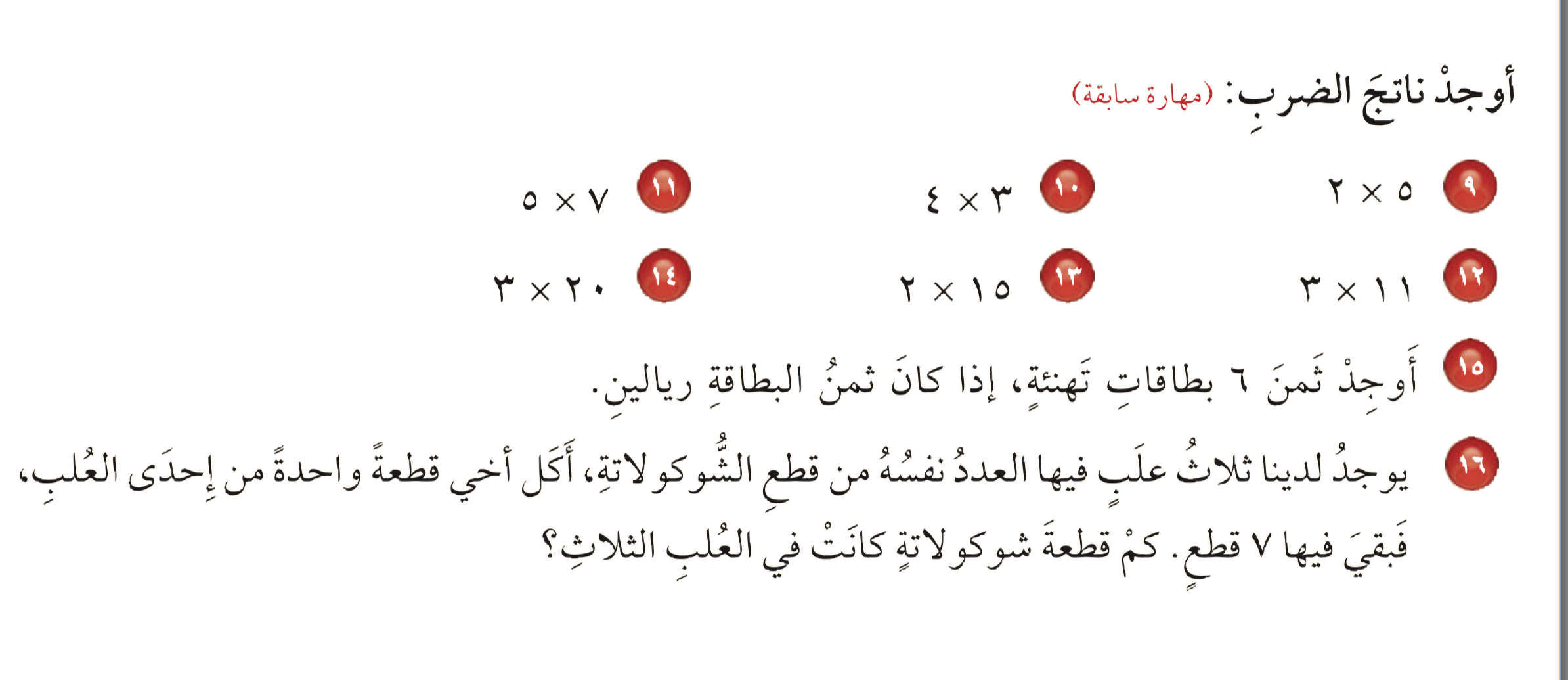 ٦٠
٣٠
٣٣
الفصل
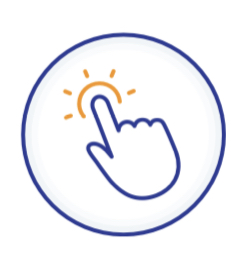 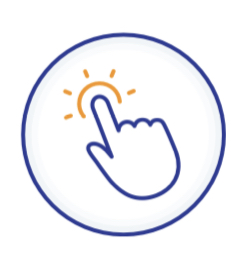 ٥
العبارات الجبرية والمعادلات
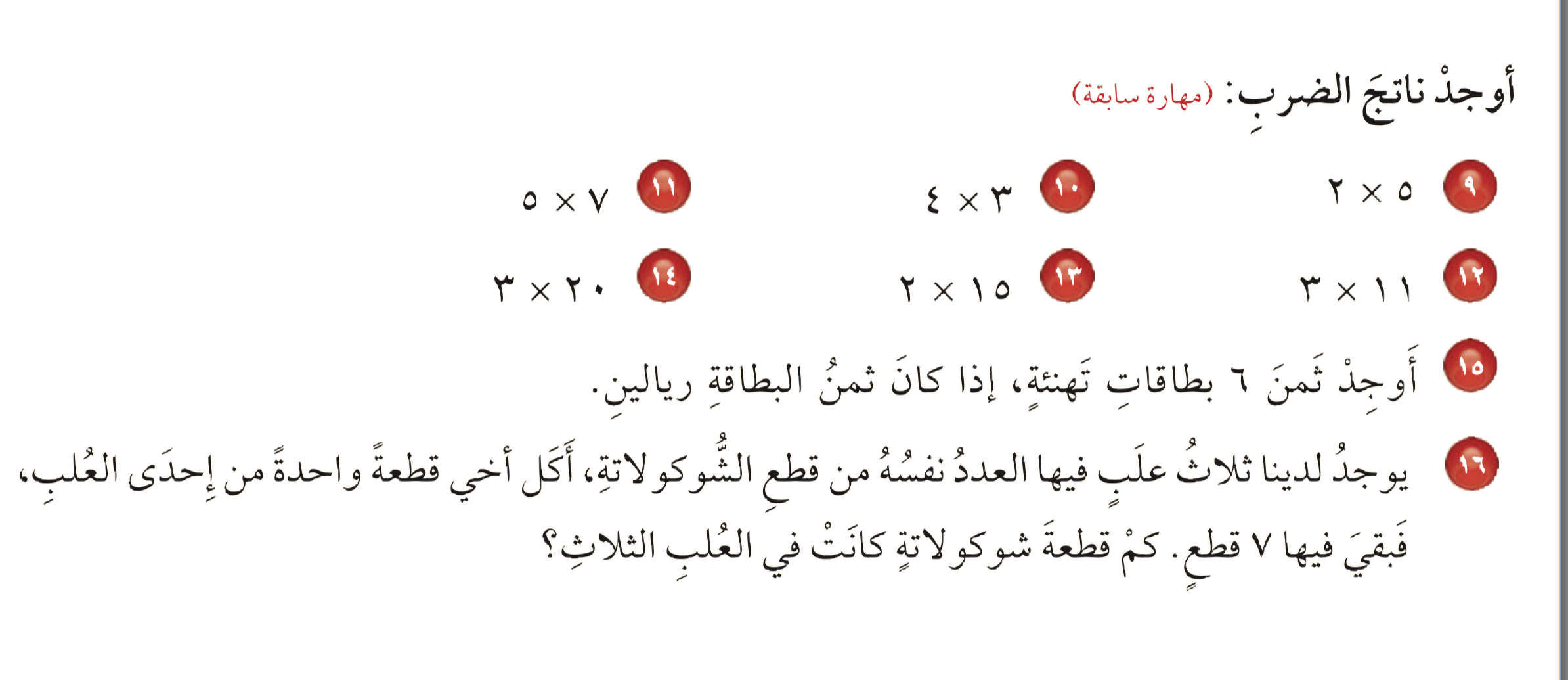 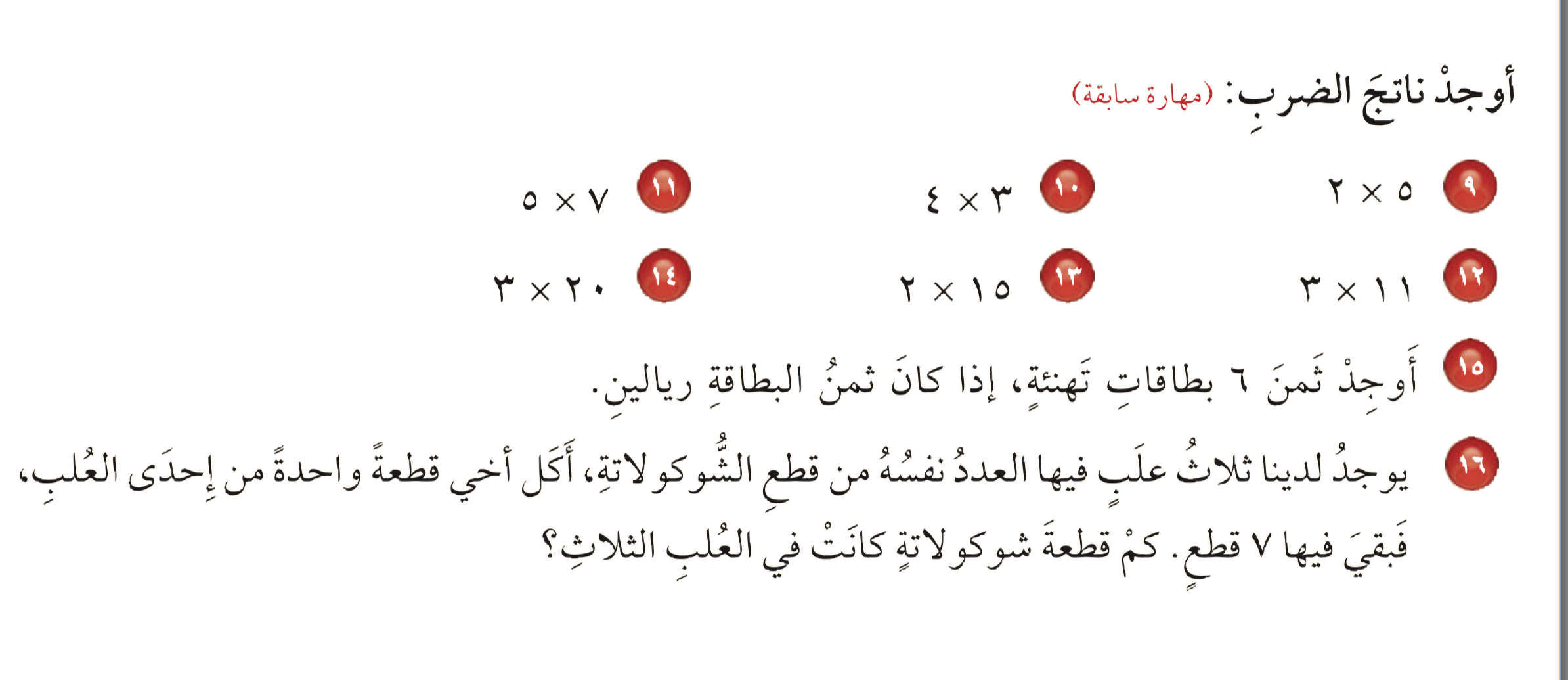 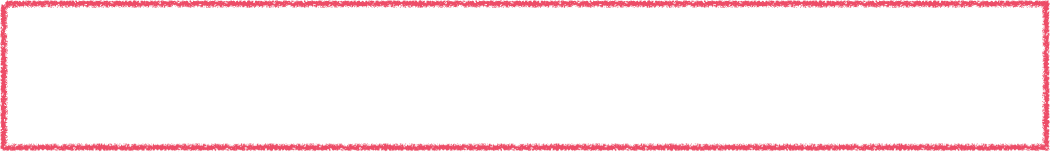 الفصل
ثمنها =٦ × ٢ = ١٢ ريال
٥
العبارات الجبرية والمعادلات
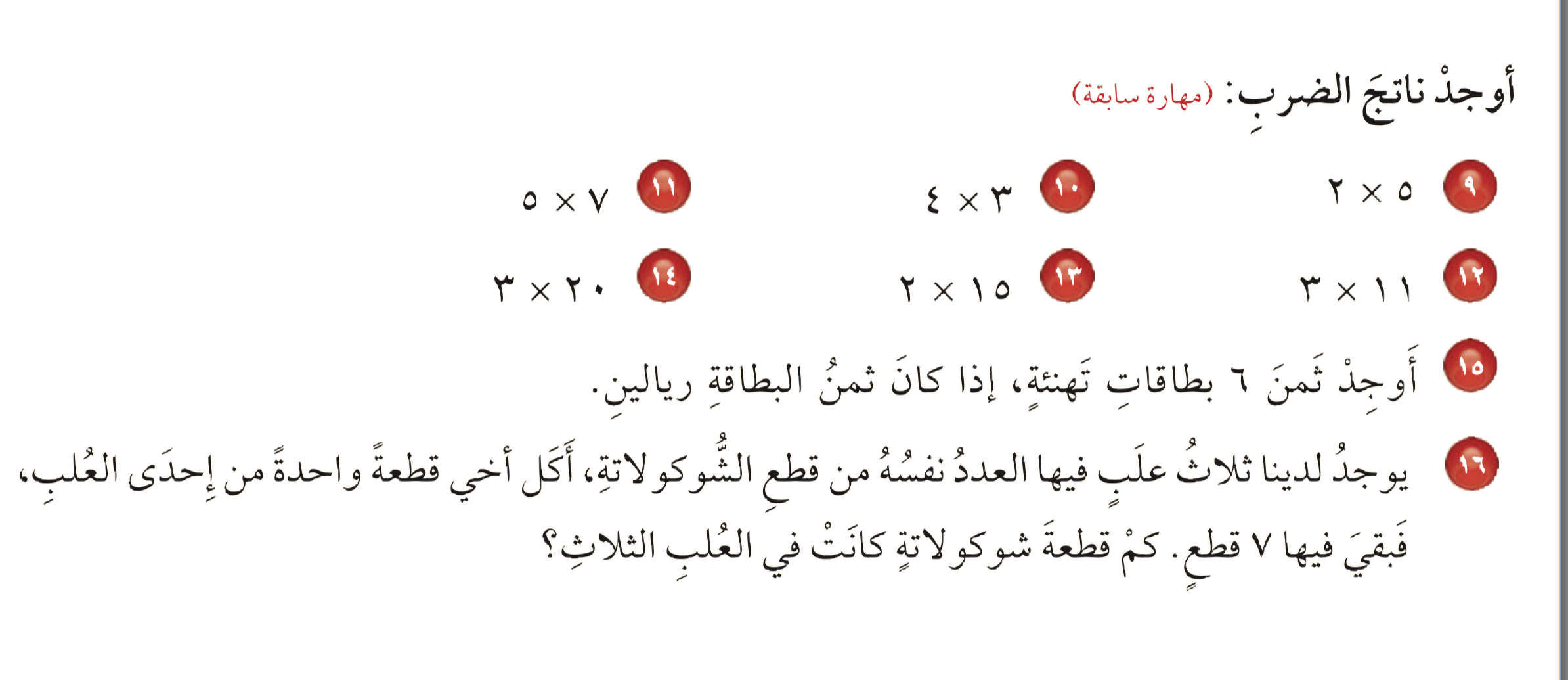 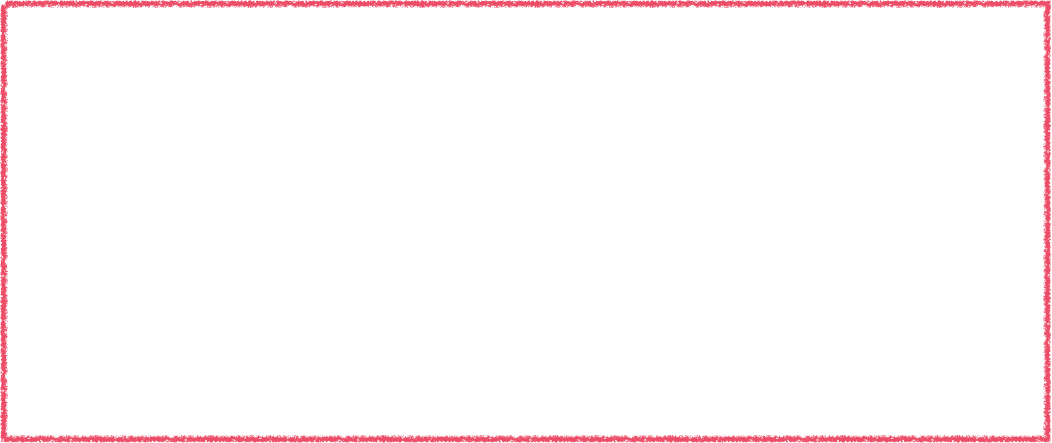 الفصل
عدد الشوكولاته في العلبة الواحدة =
٧+١=٨ قطعة
عدد الشوكولاته في العلب الثلاث=
٨×٣ = ٢٤ قطعة
٥
العبارات الجبرية والمعادلات
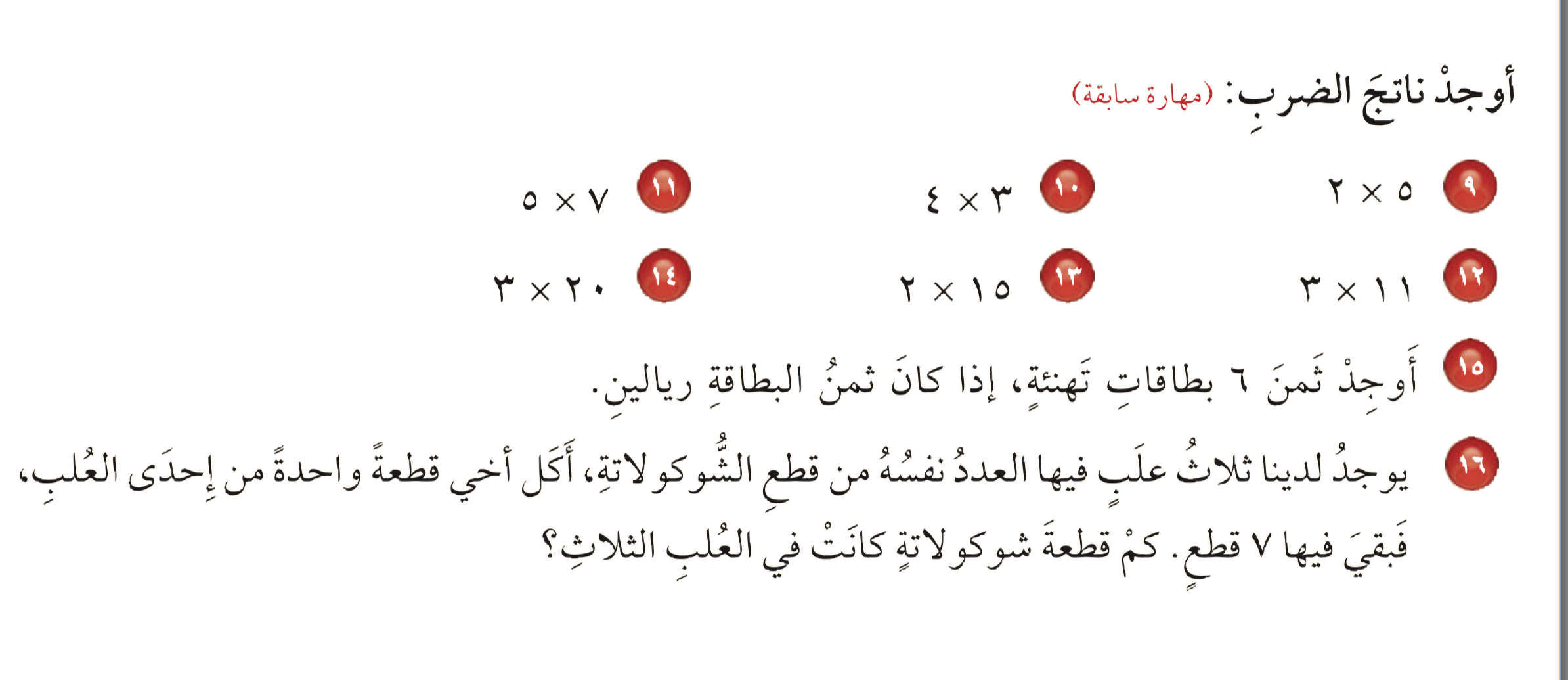 الفصل
٥
العبارات الجبرية والمعادلات
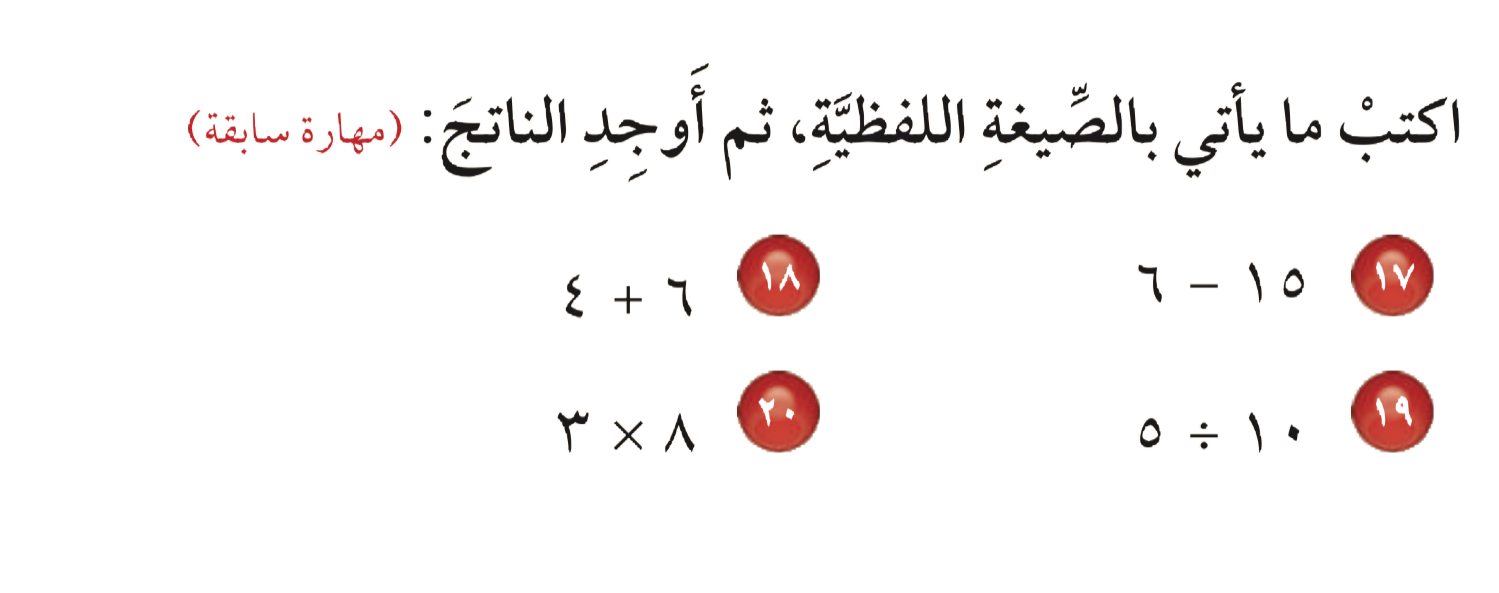 الفصل
٥
العبارات الجبرية والمعادلات
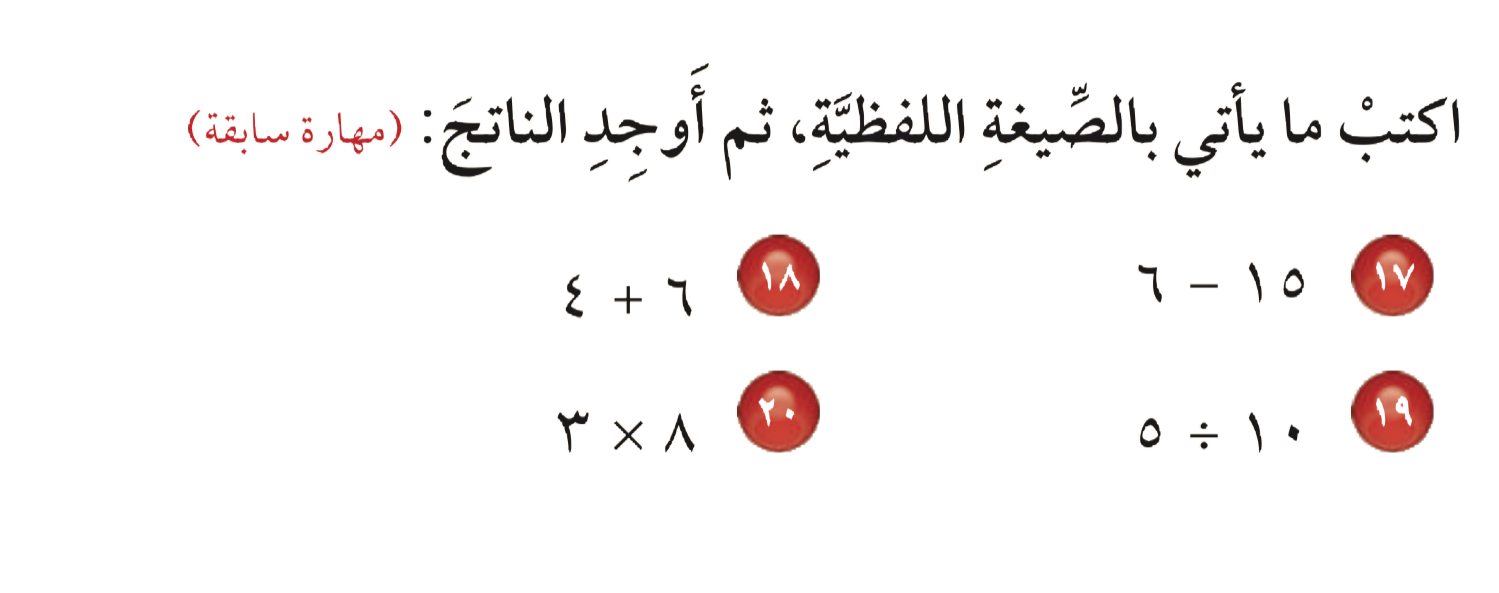 خمسة عشر ناقص ستة = تسعة
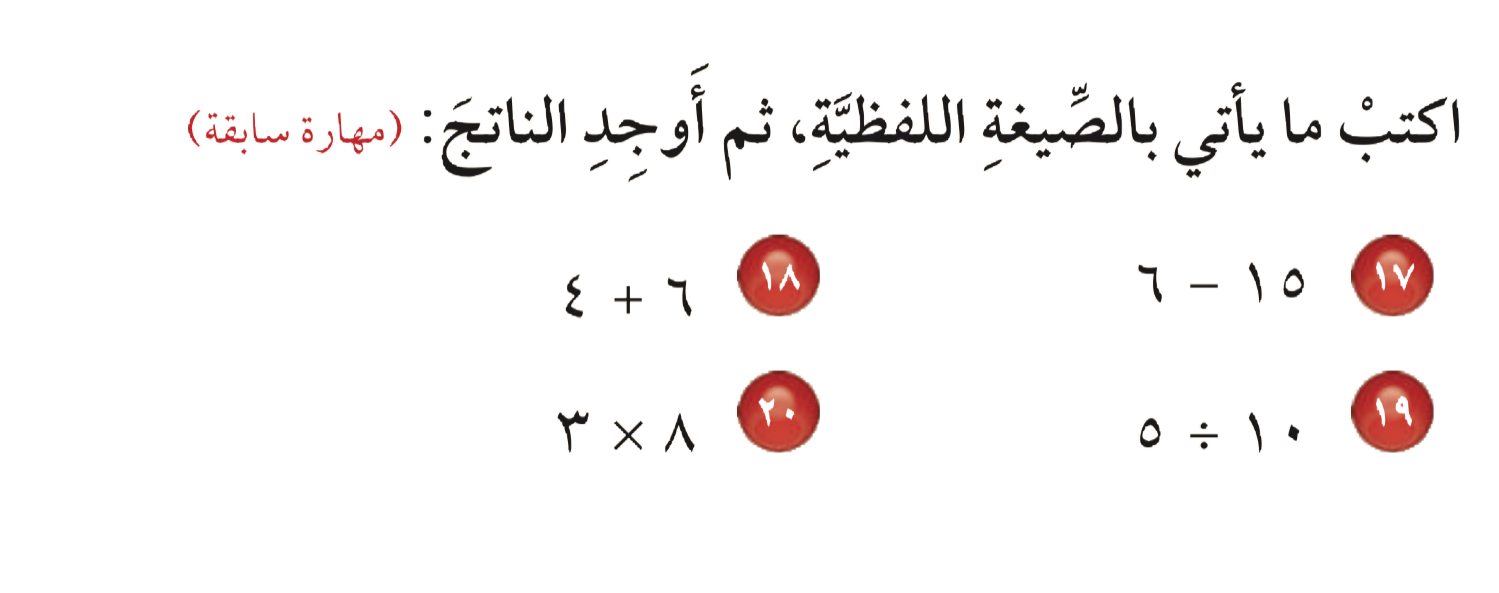 ستة زائد أربعة = عشرة
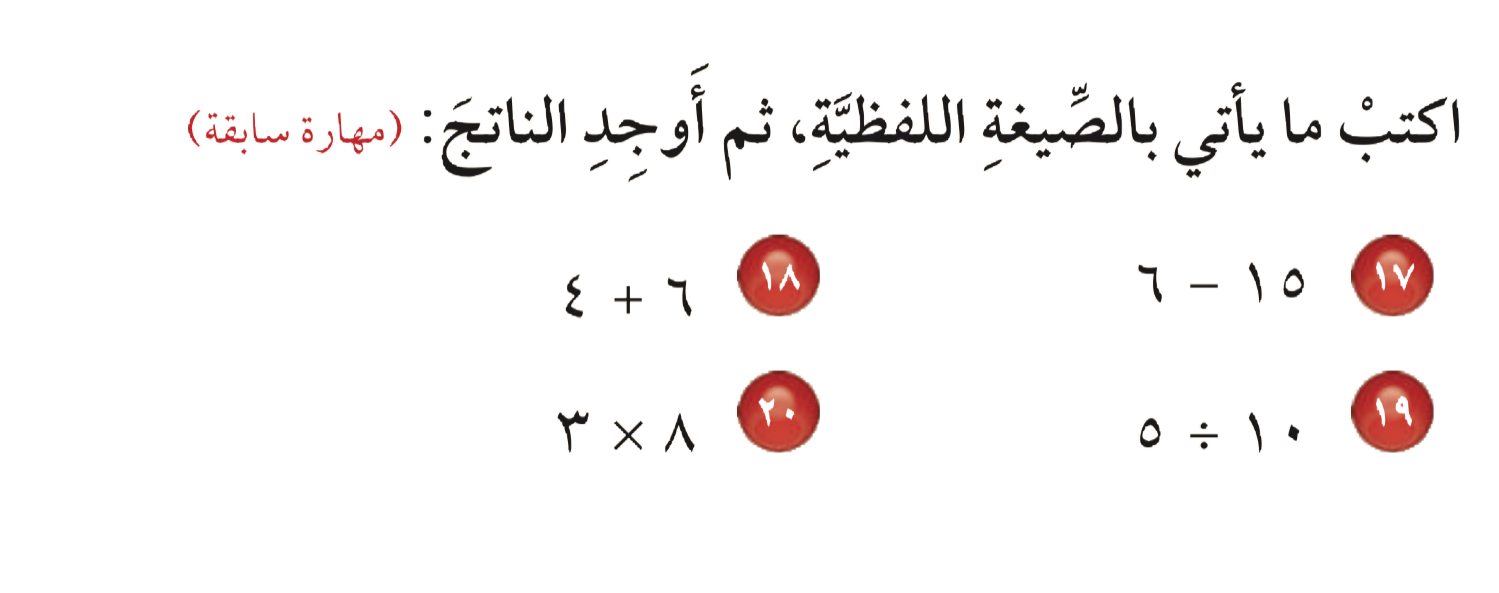 عشرة قسمة خمسة = اثنان
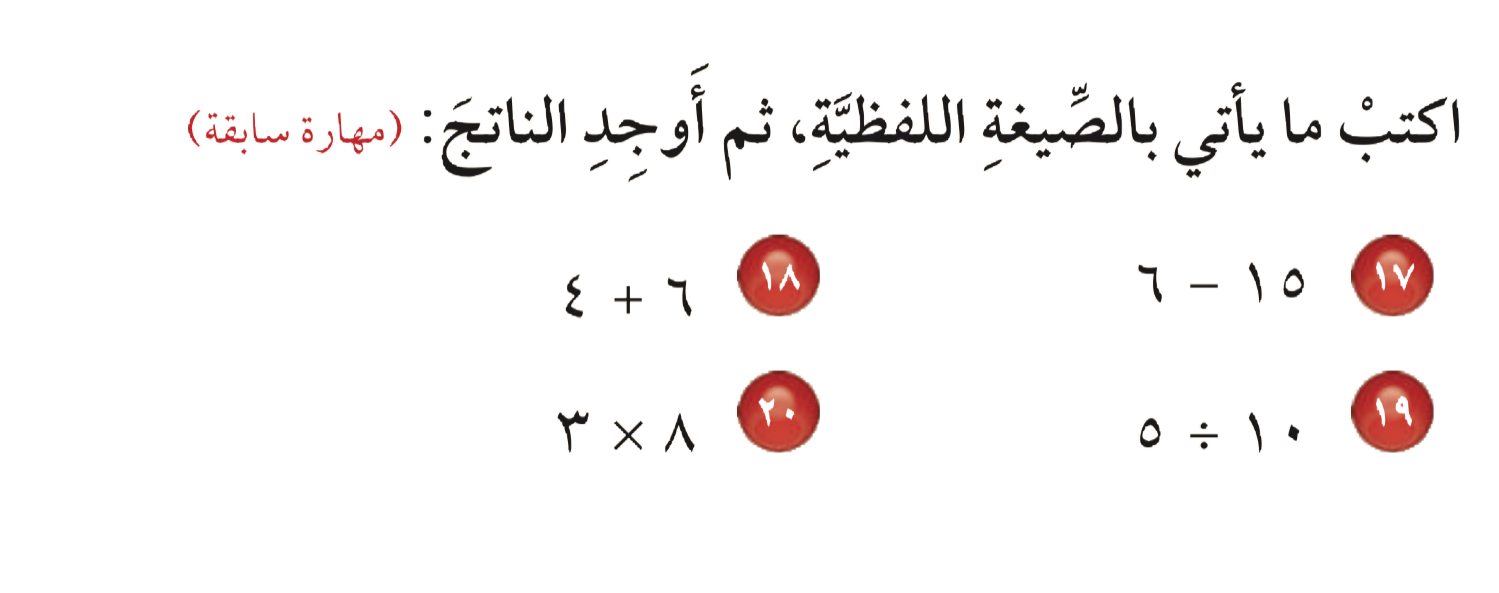 ثمانية ضرب ثلاثة = أربعة وعشرون
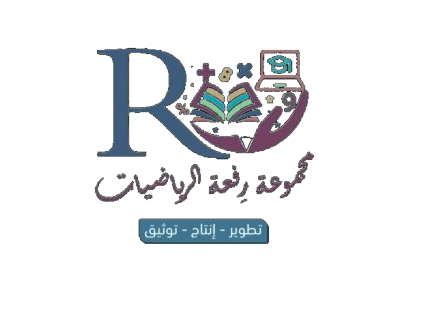 ختاماً
لا يوجد اختلاف كبير بين قدرات الأشخاص الناجحين والغير ناجحين، الاختلاف يكون في رغباتهم للوصول إلى ما يمكن تحقيقه.
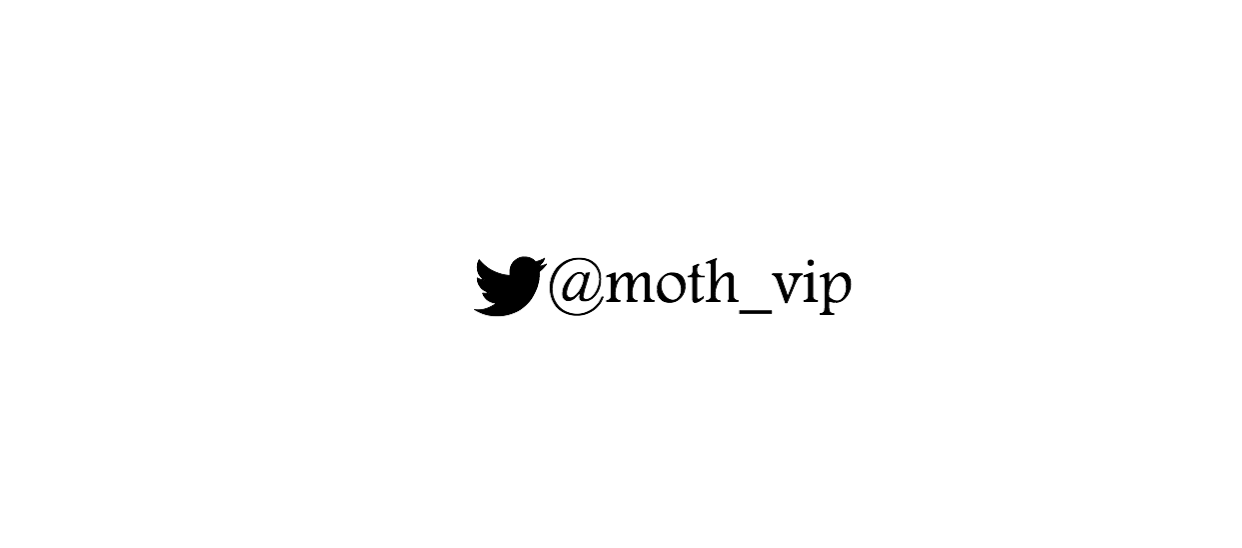